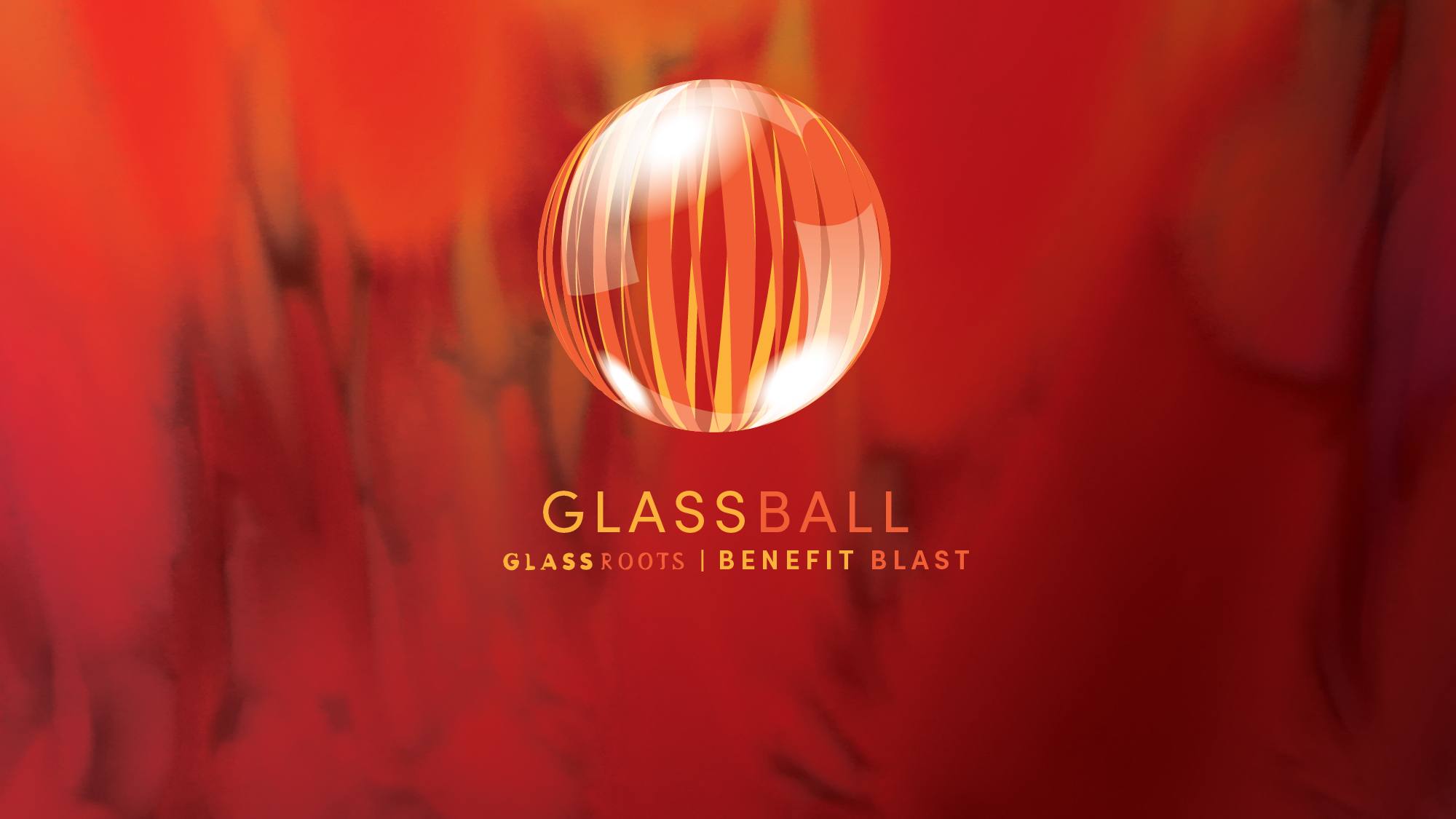 WELCOME
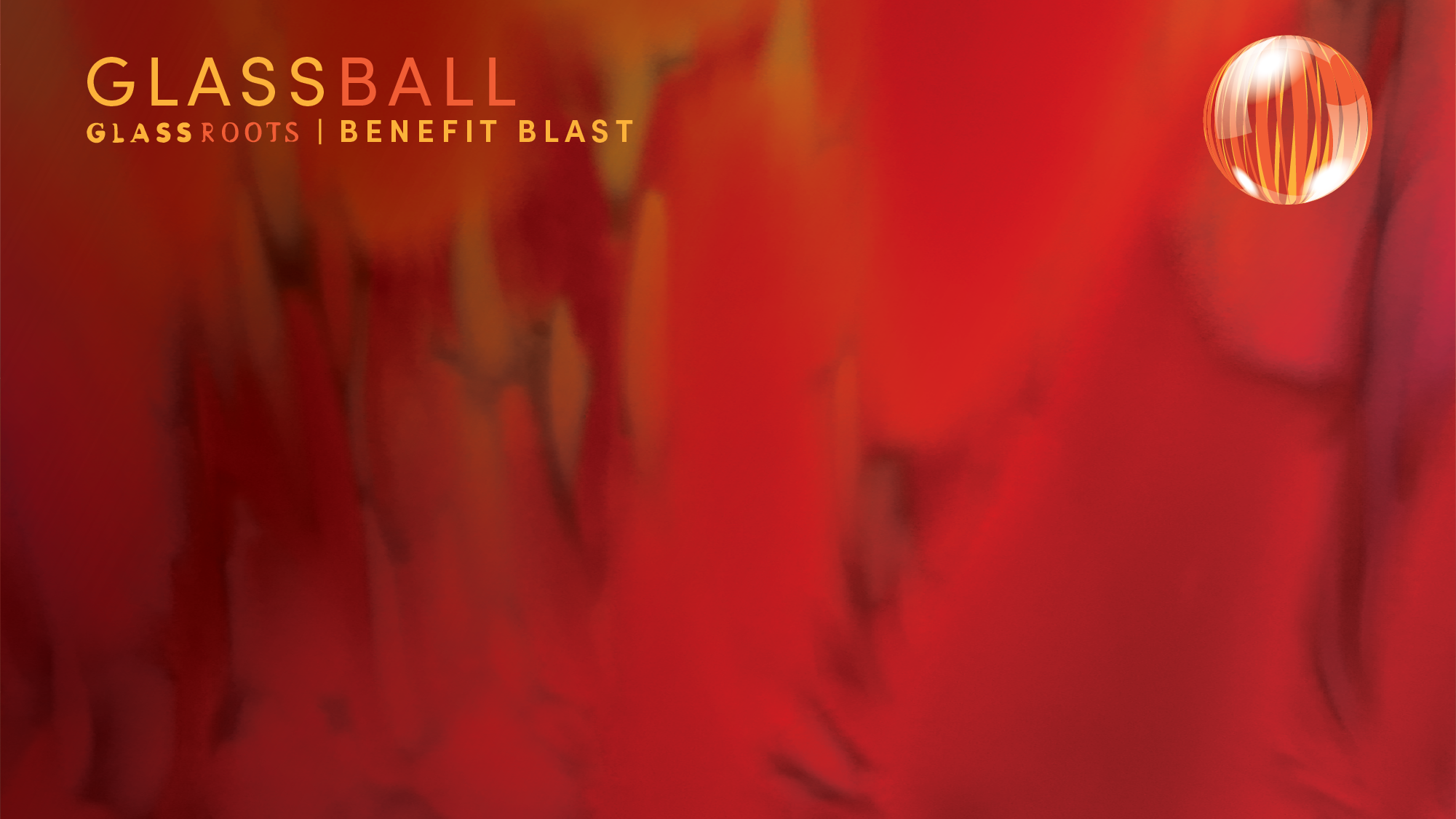 ABOUT GLASSROOTS
​Since 2001, serving the youth and young adults of Newark through the transformative power of the glass-art experience.
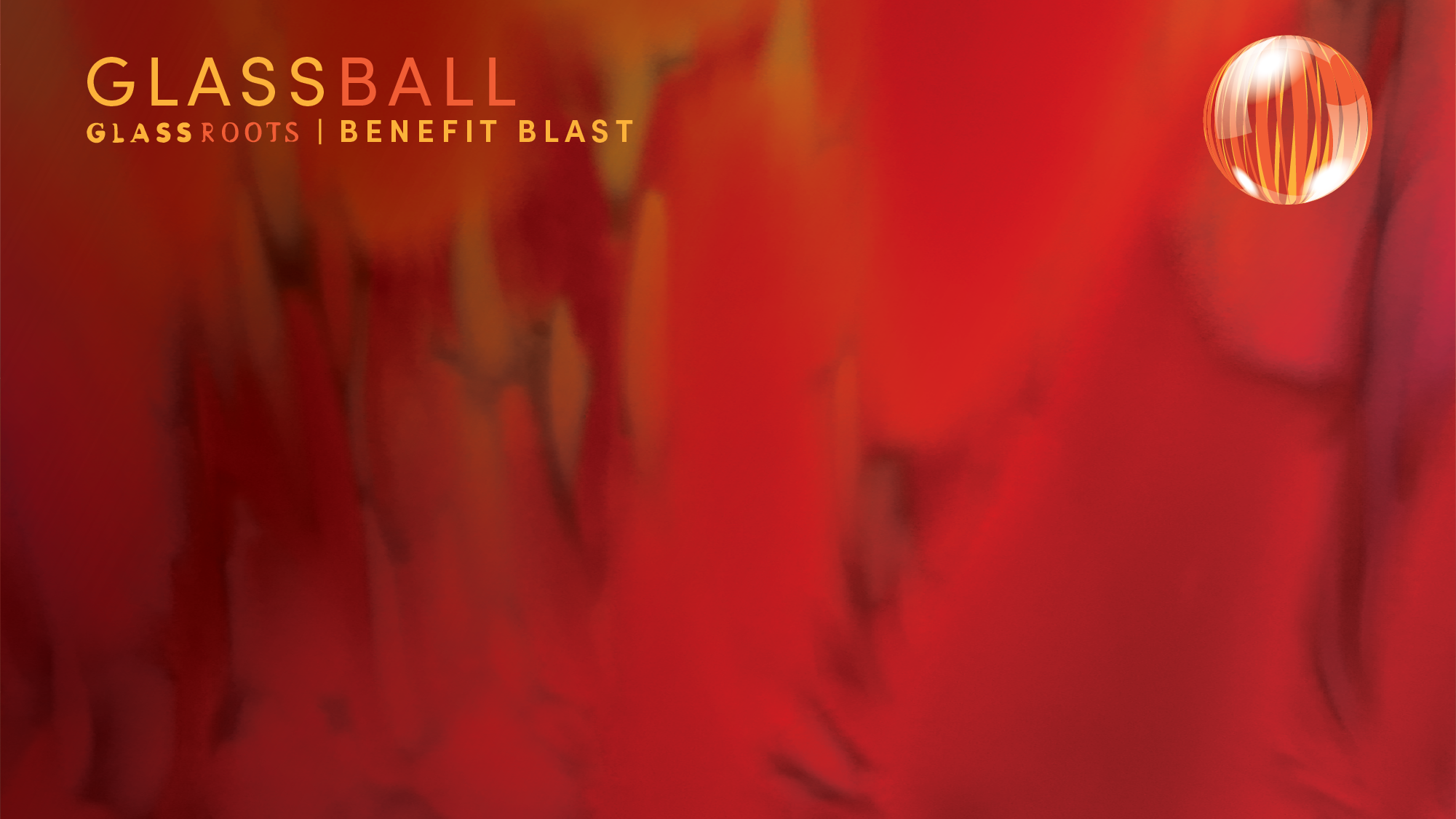 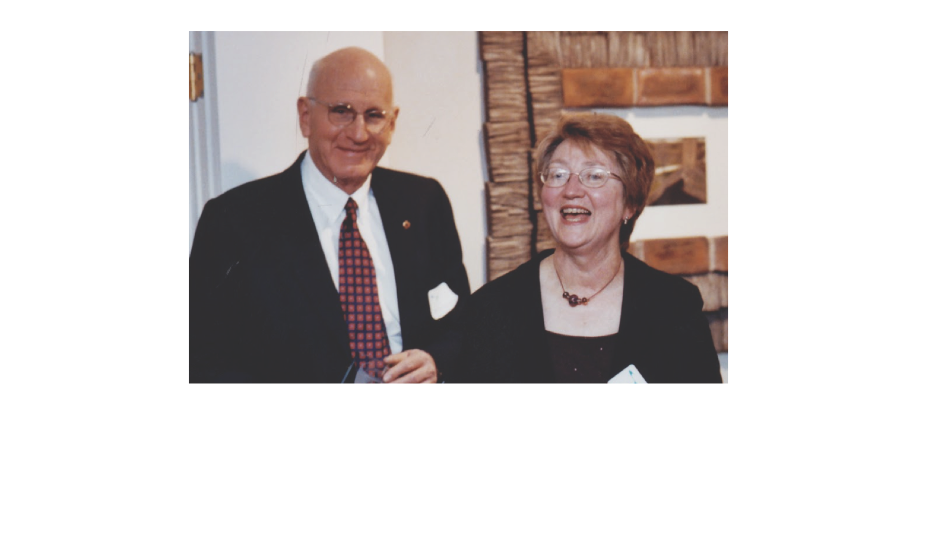 HONOREE
Jerry Gottesman
Steadfast Supporter of GlassRoots
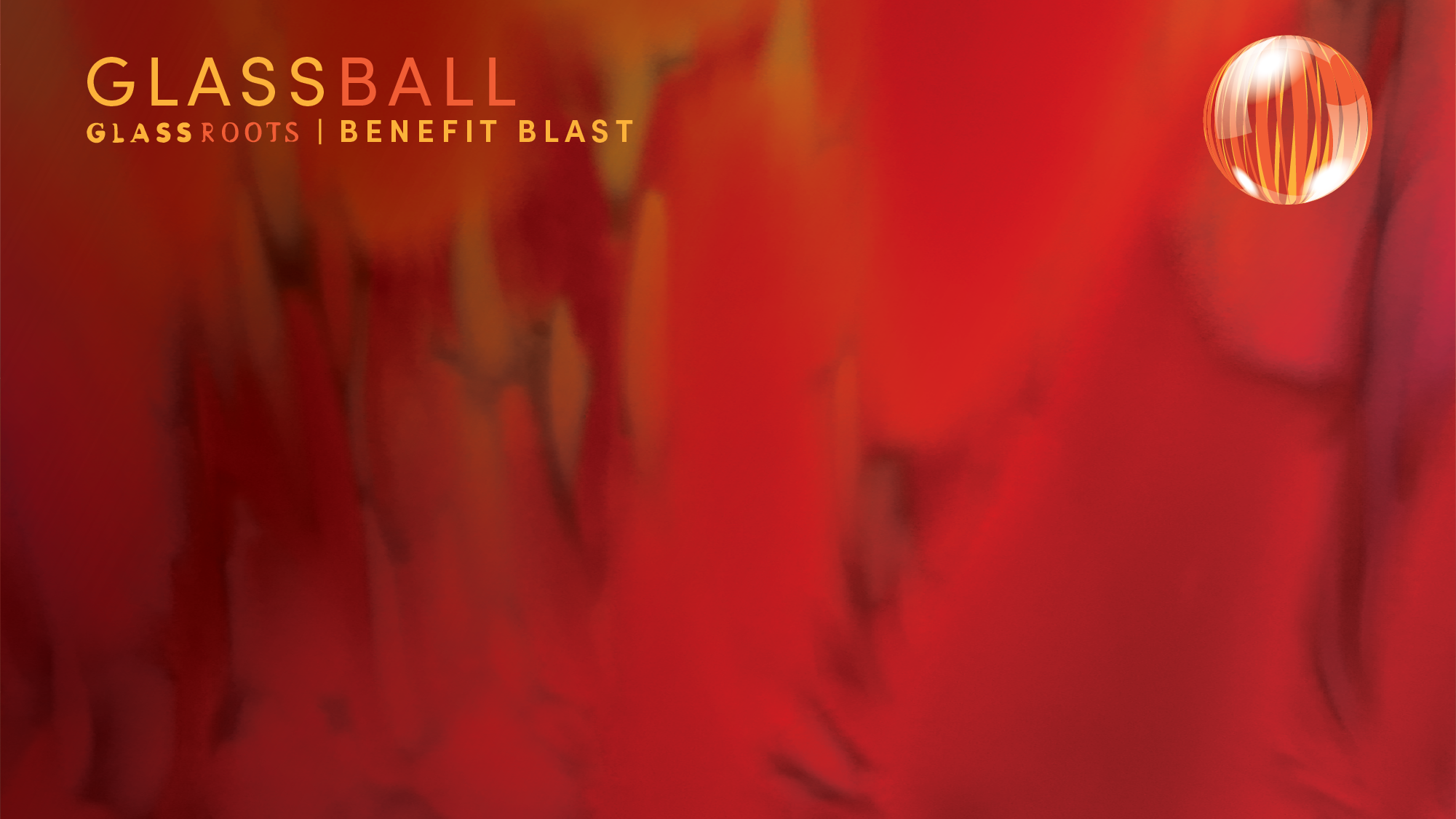 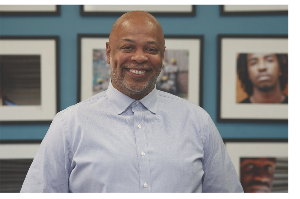 HONOREE
Robert Clark
Youth Workforce Development Champion
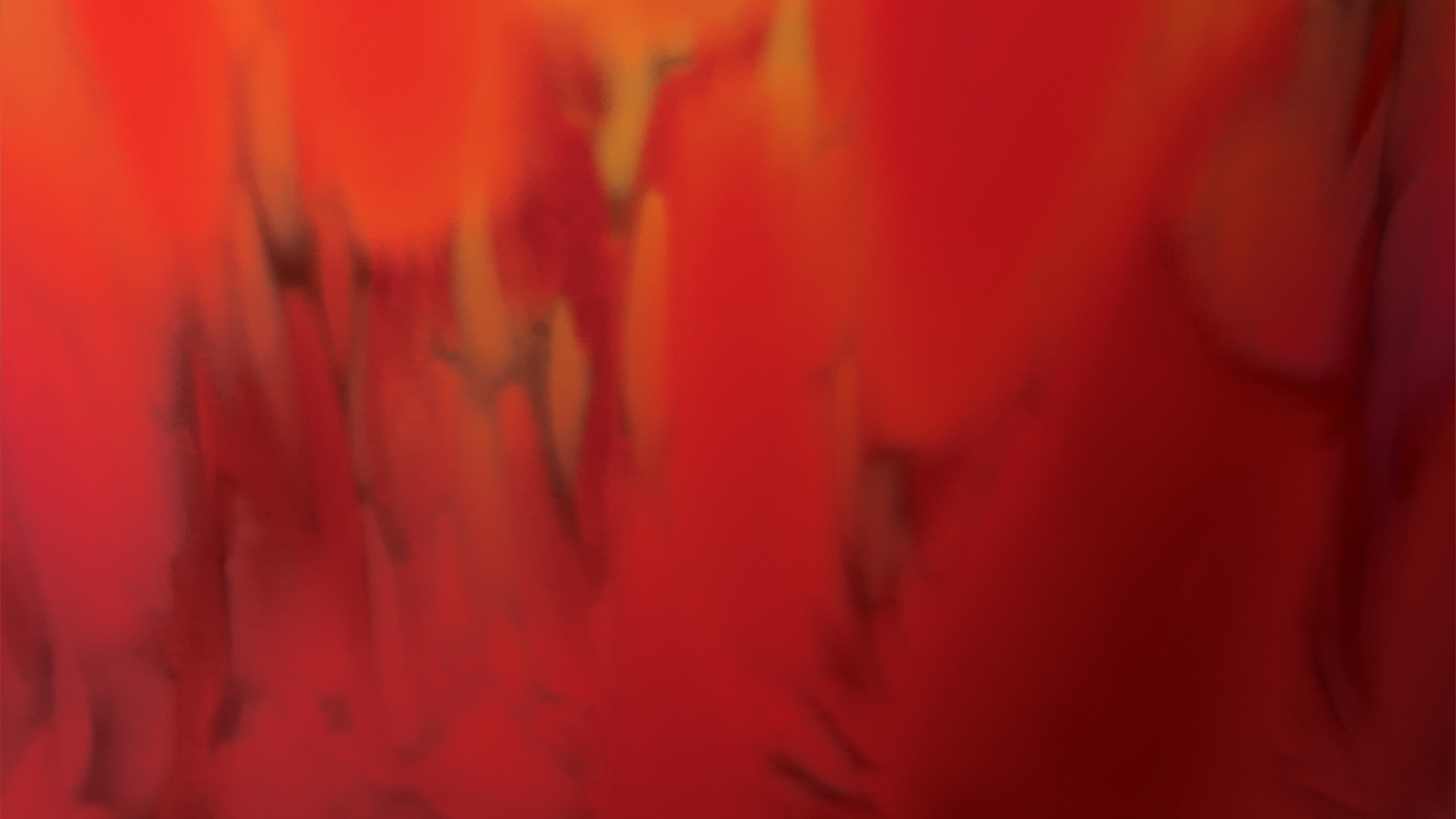 Jerry loved GlassRoots!
Best wishes for continued growth and success.

The Gottesman Family
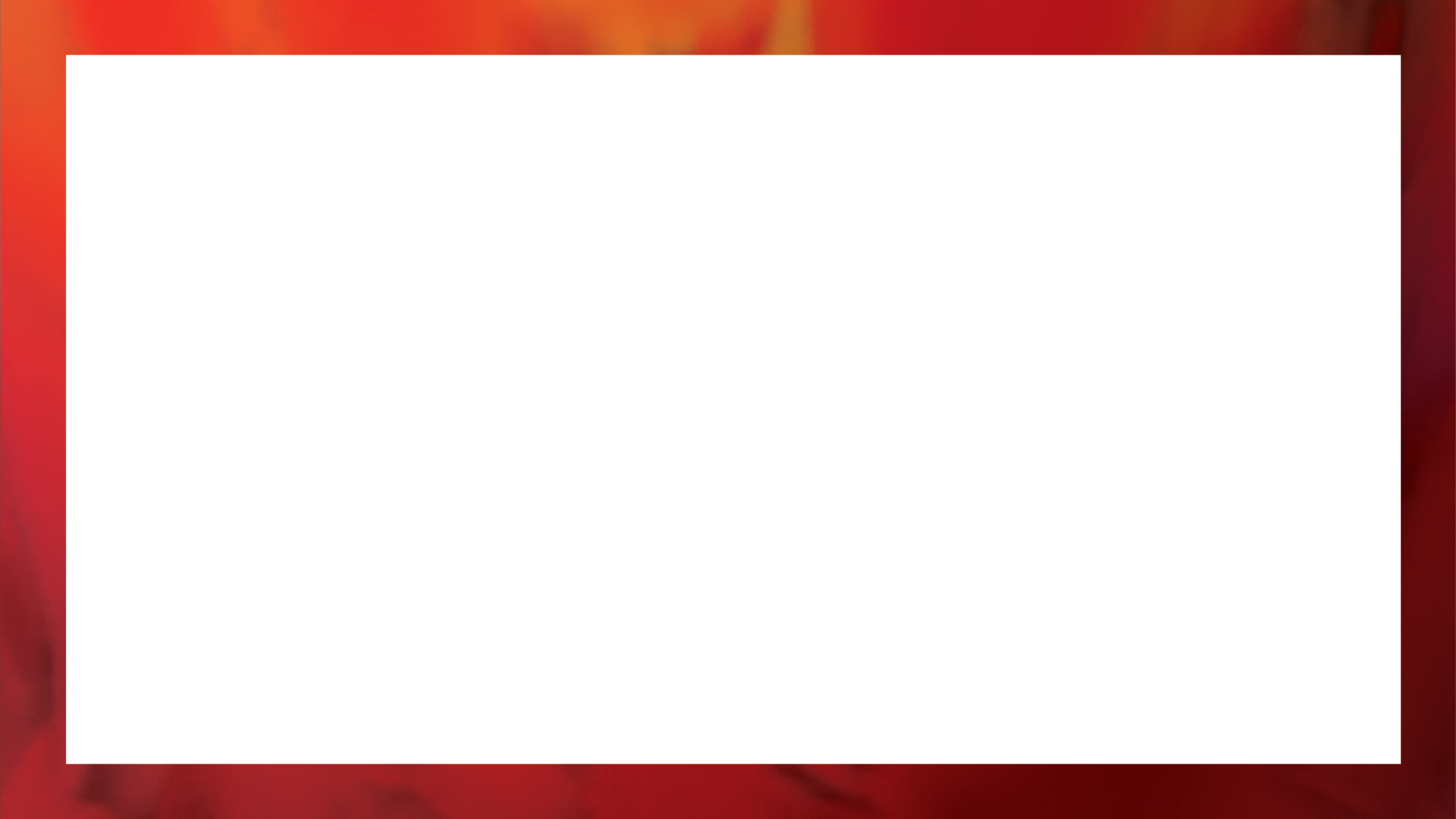 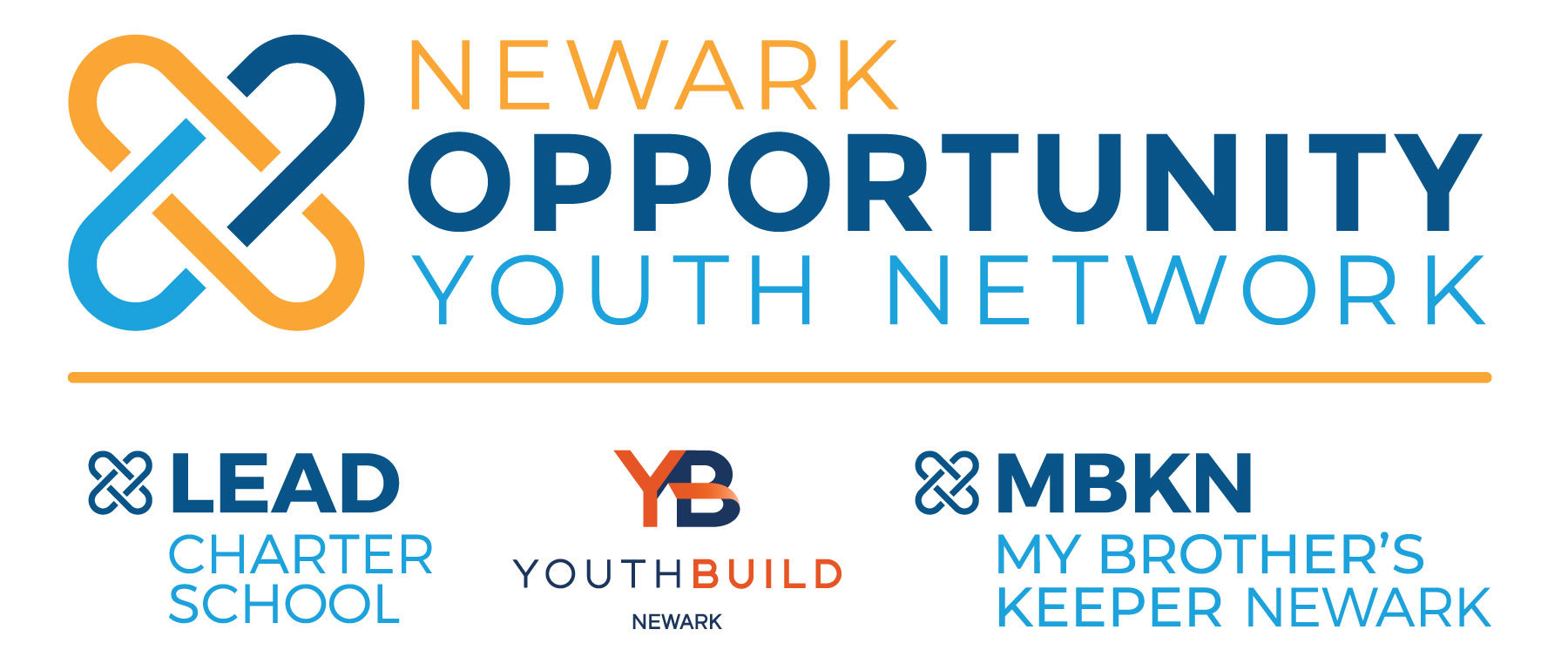 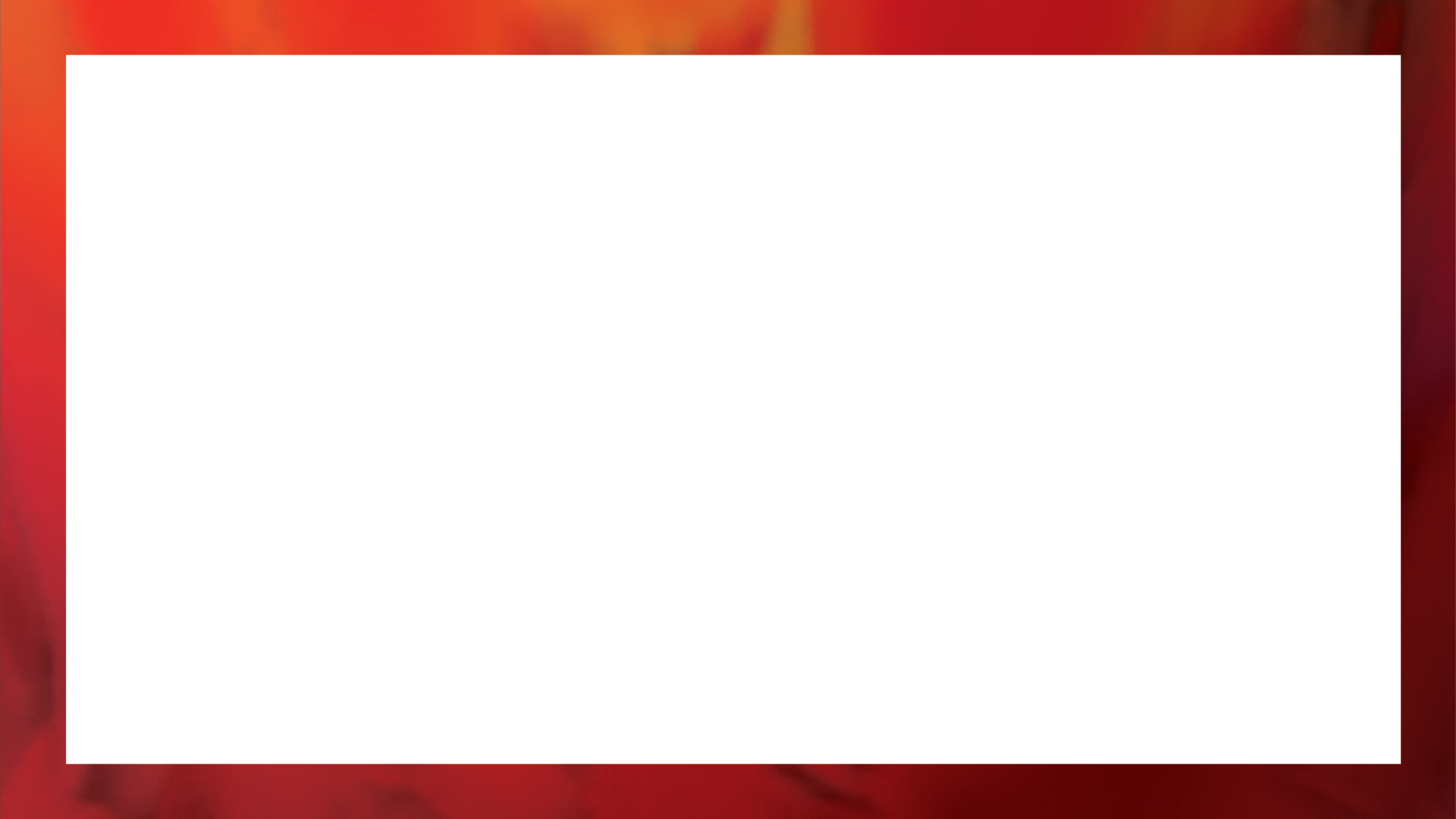 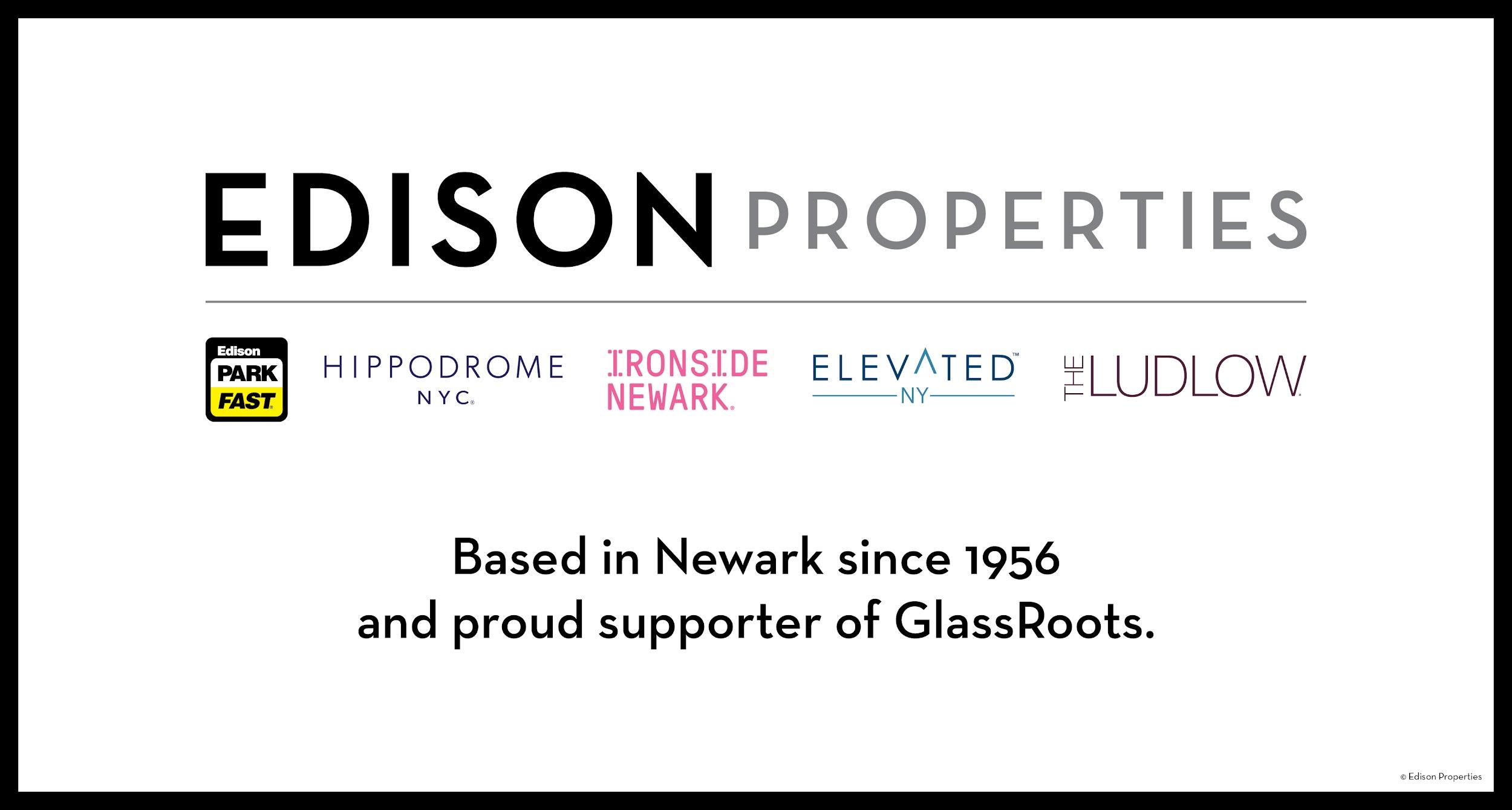 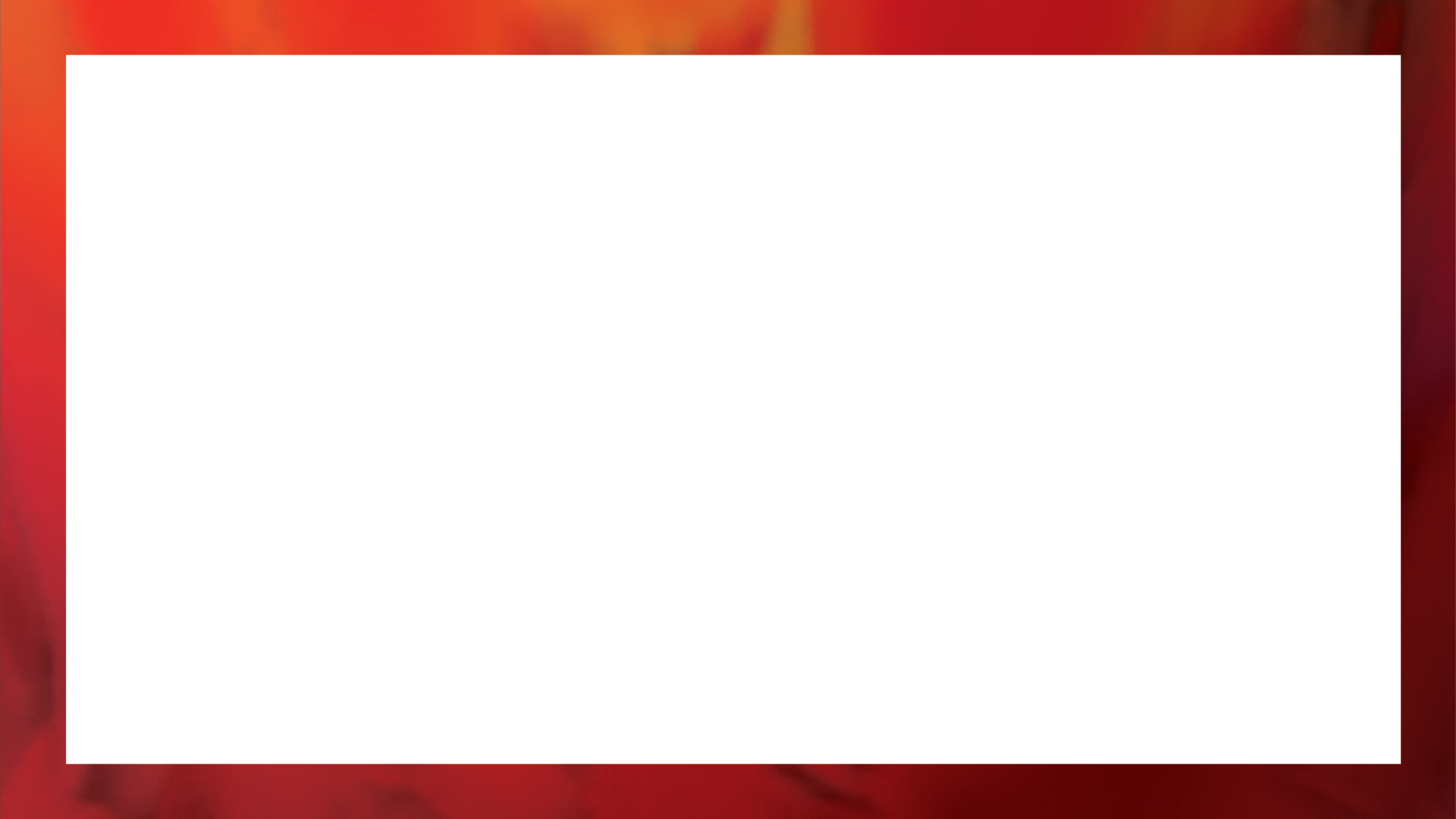 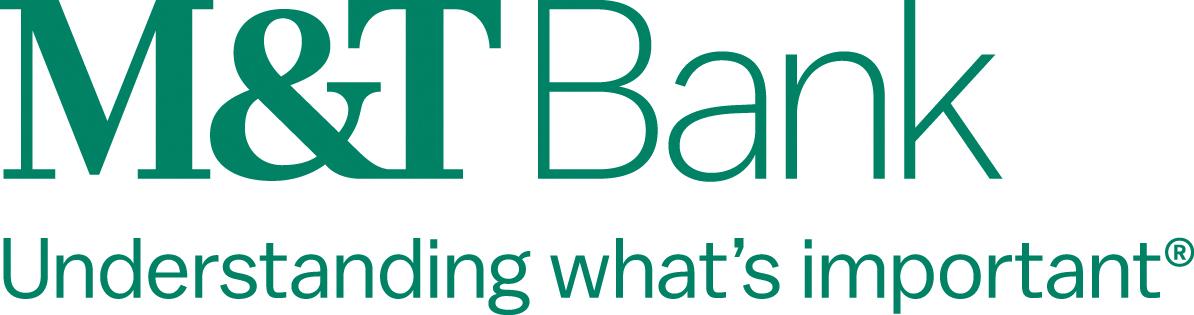 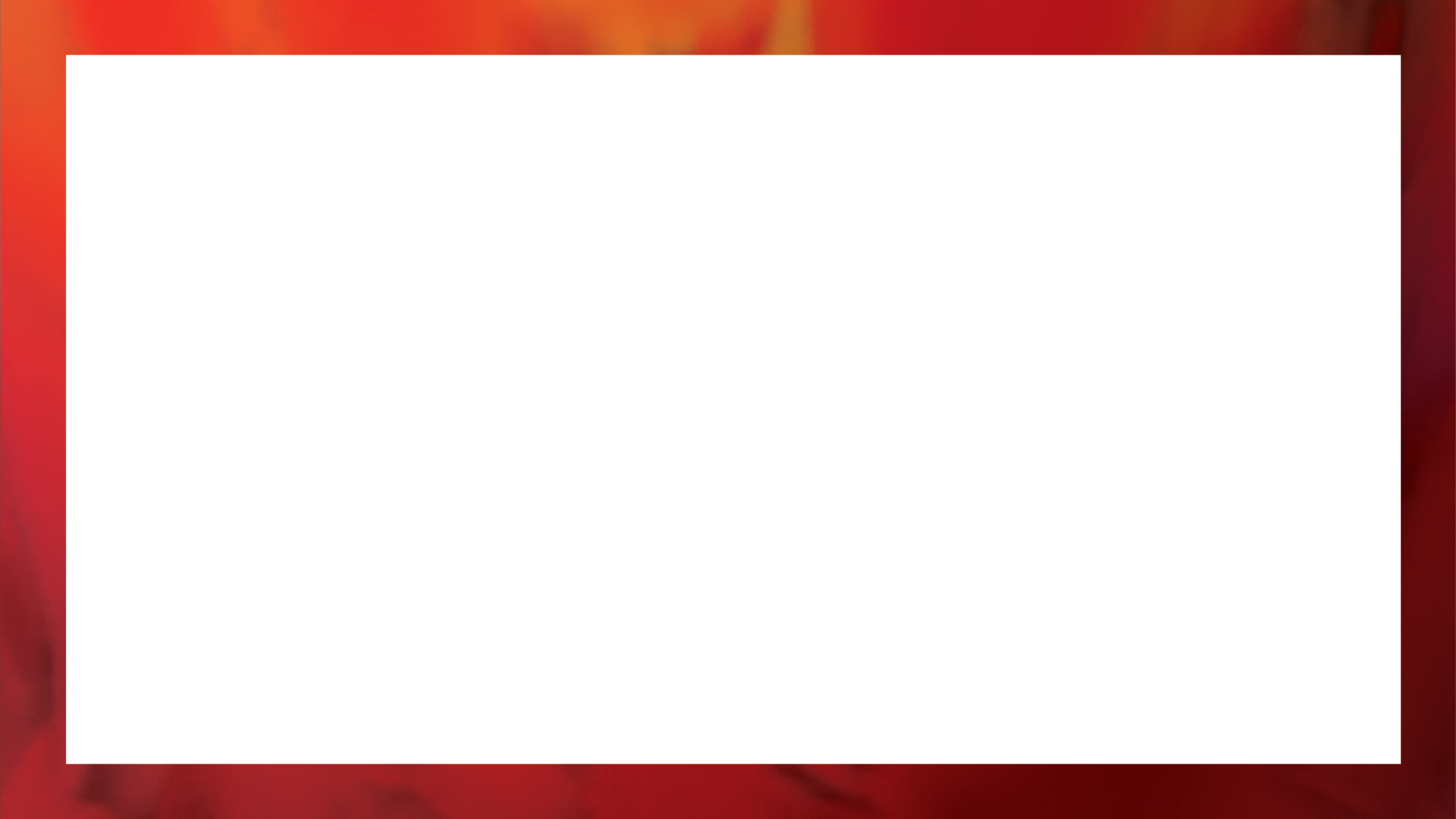 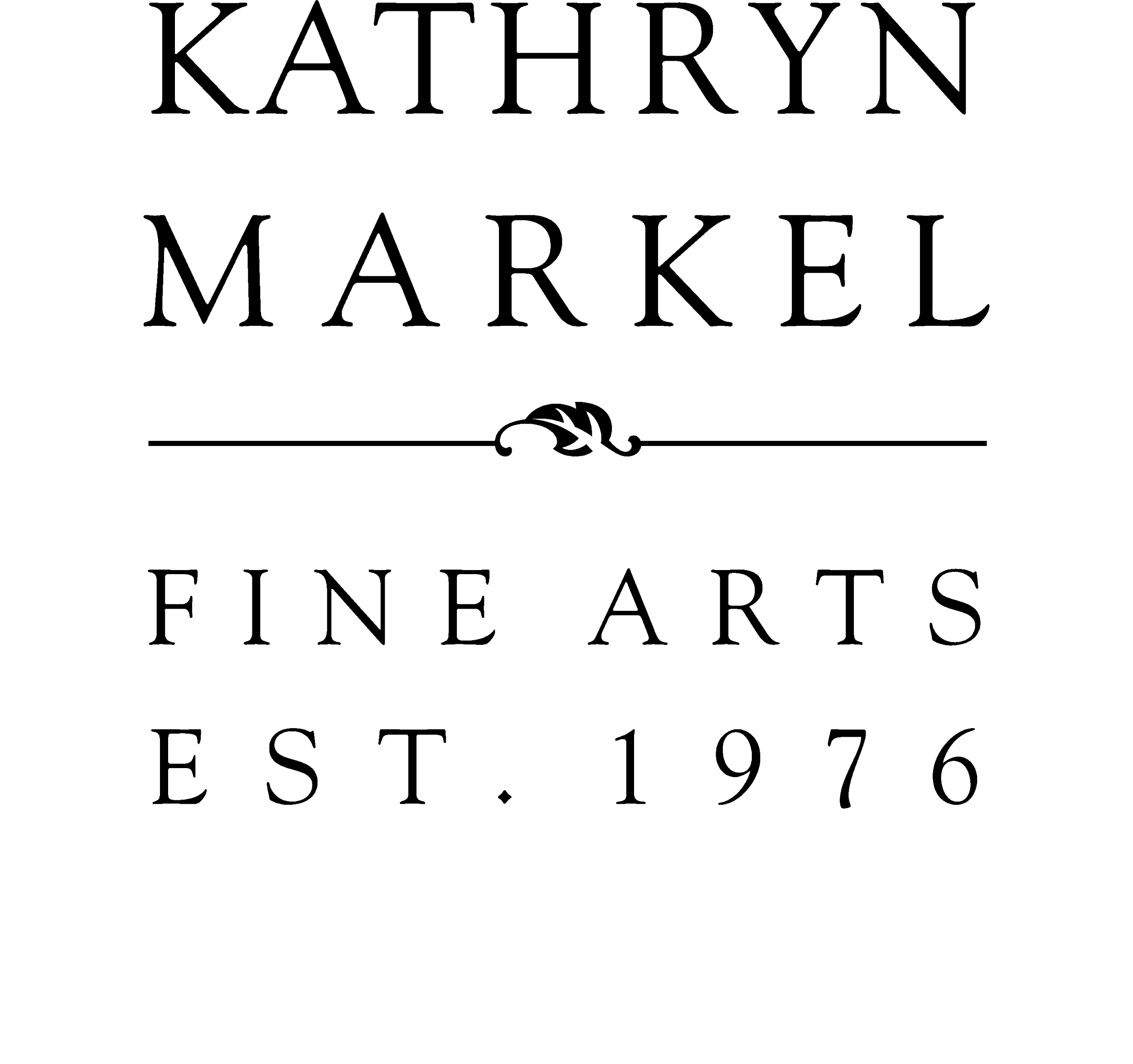 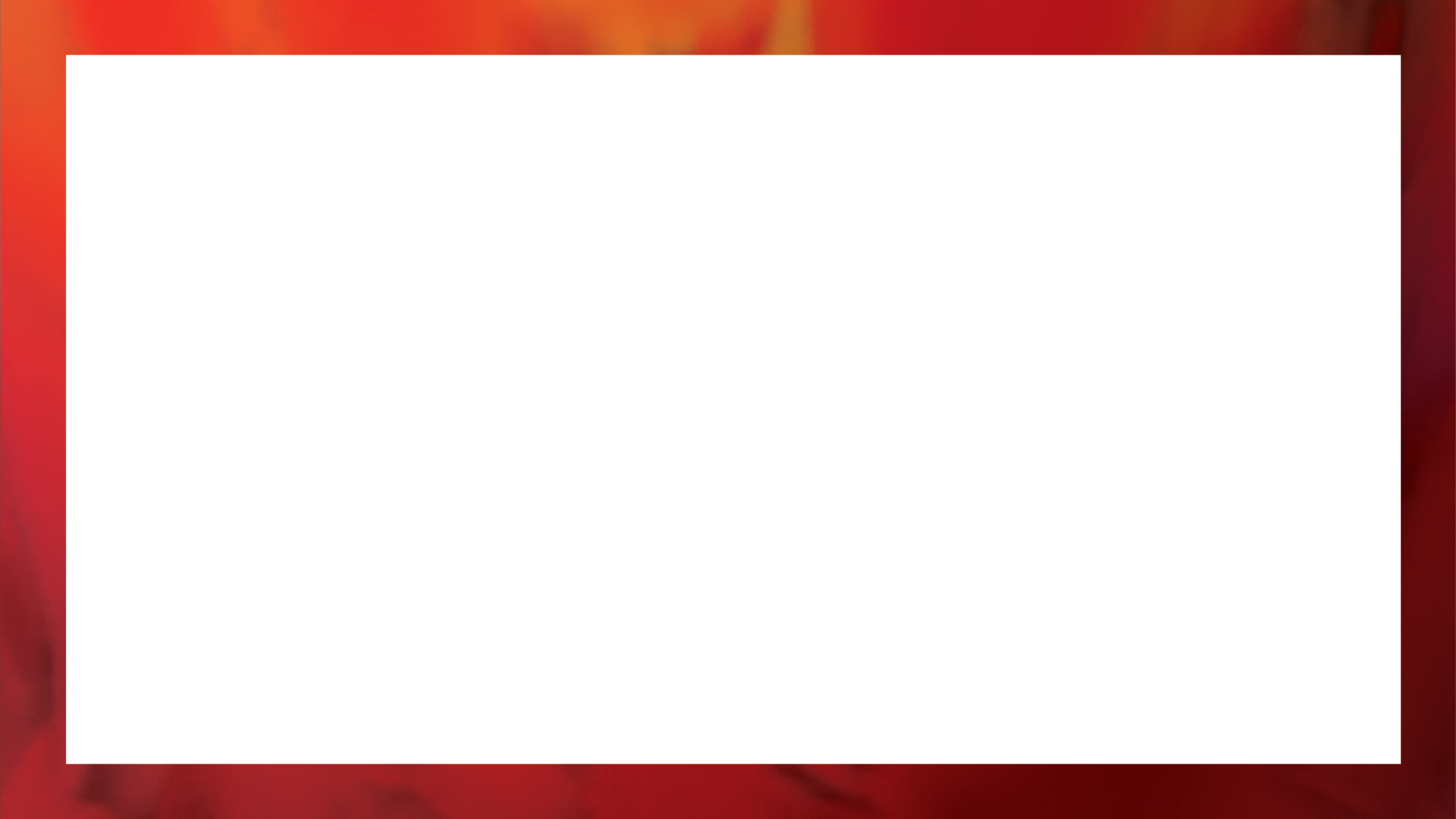 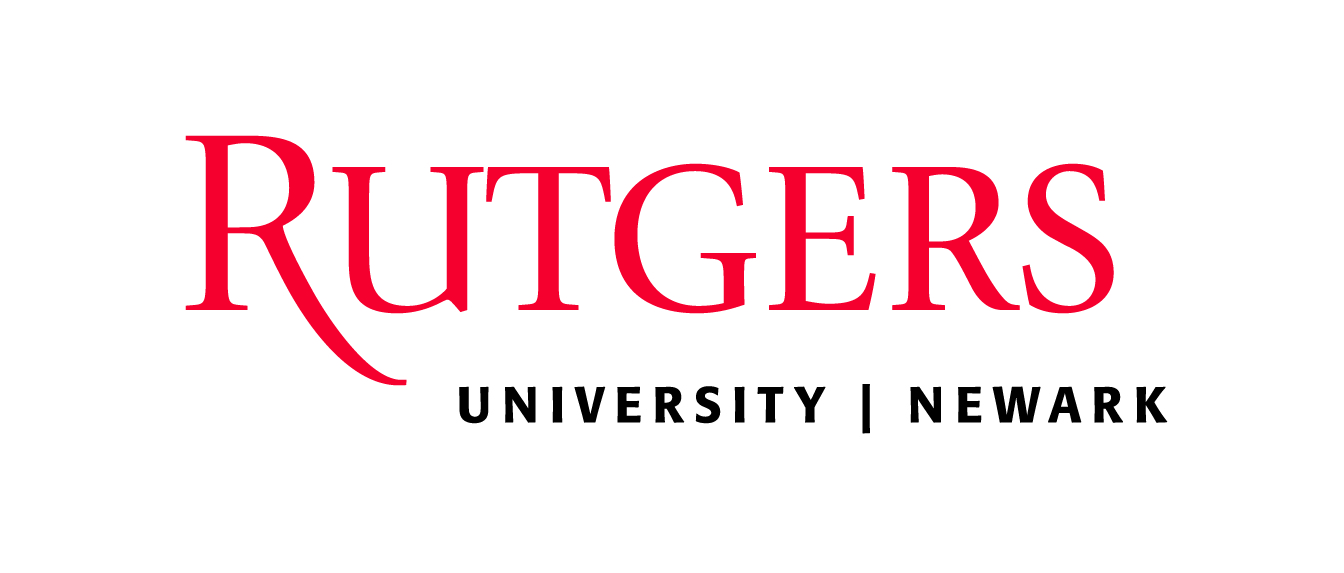 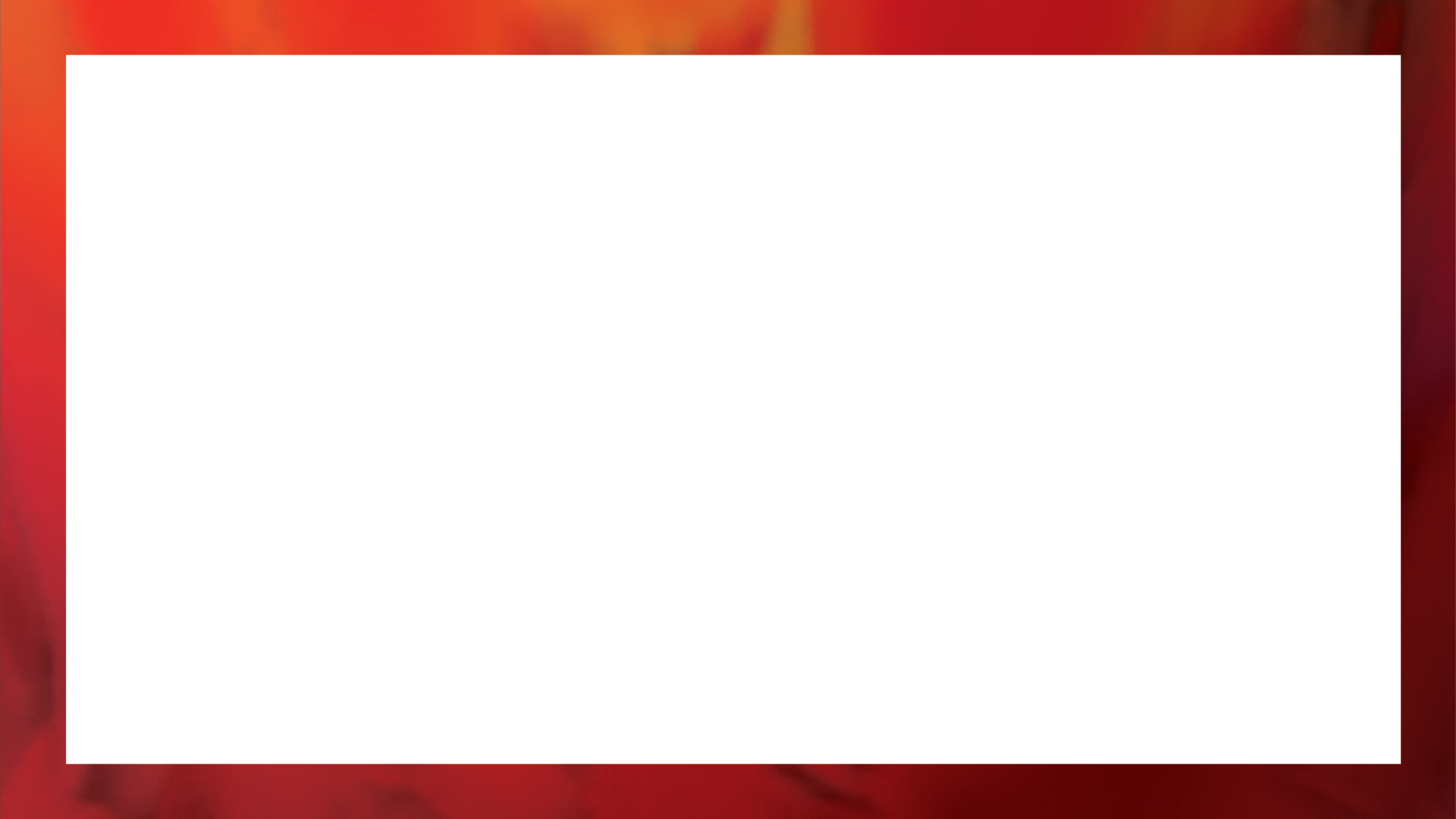 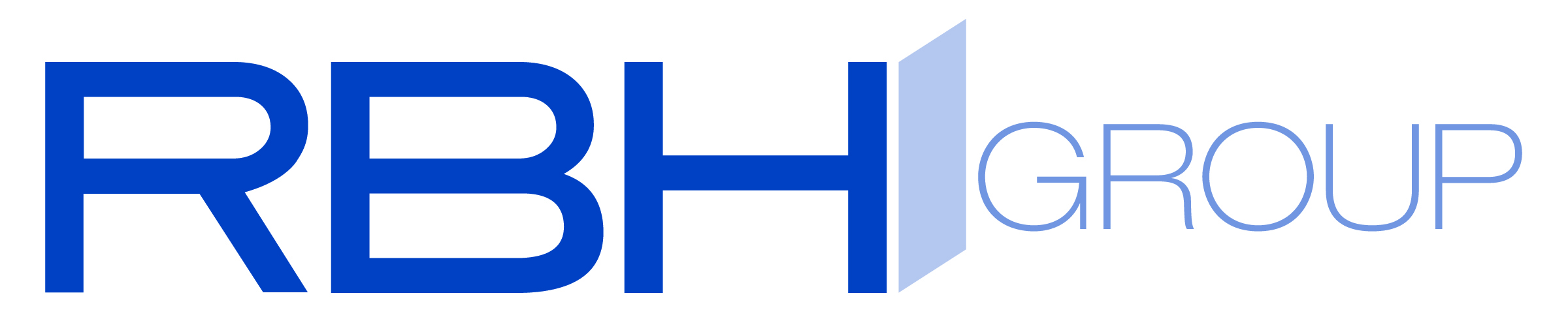 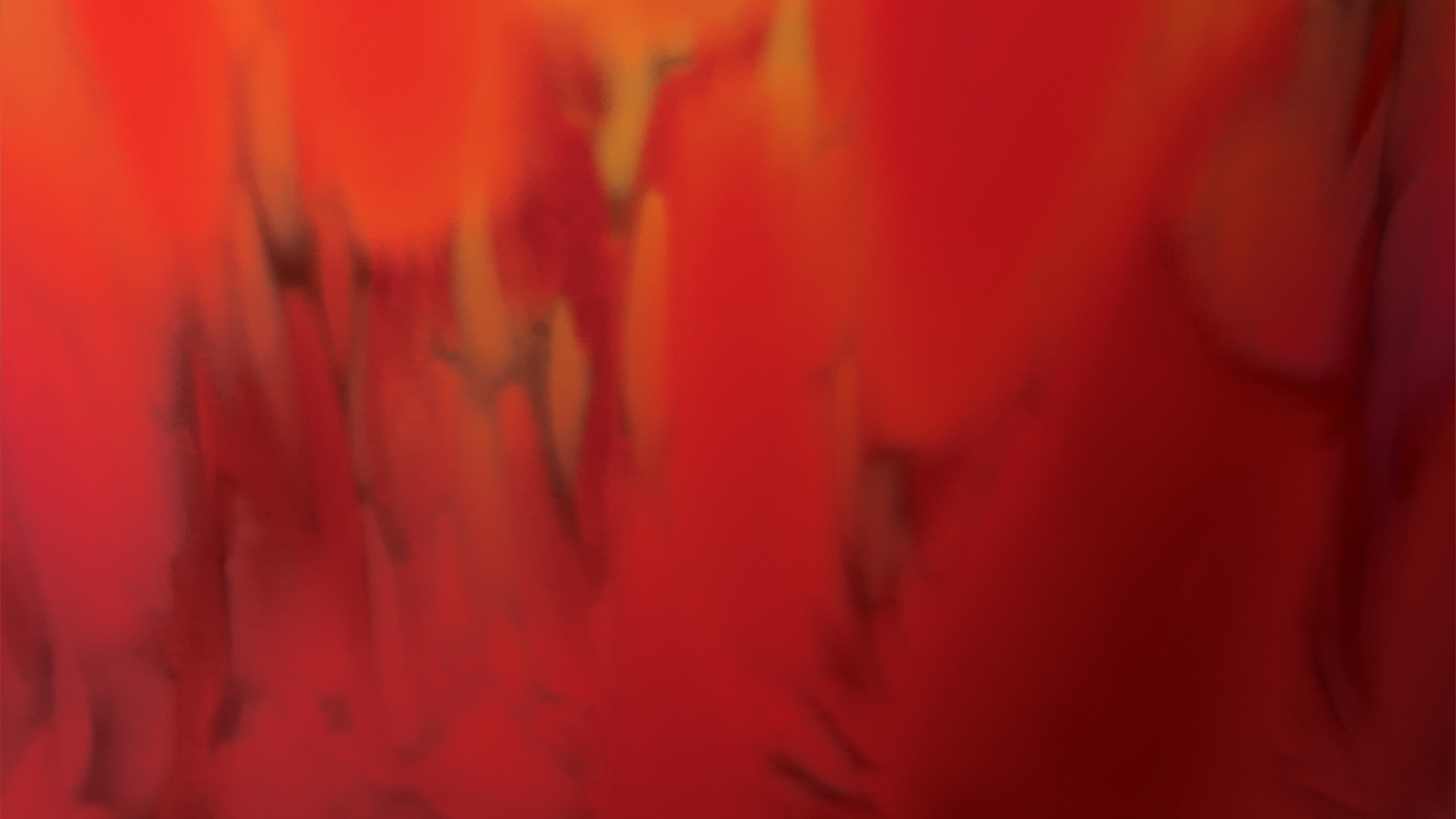 Congratulations to the 
honorees and 
the GlassRoots team!
Roger C. Tucker, III, President
Phil Smith, Vice President
Mary C. Jaffa, Treasurer 
Dena Lowenbach, Secretary

Sherri-Ann Butterfield		Michael Handler		Sanaz Hojreh

Karen Howell			Ken Press		Henry Robinson
William Simpson		Veda Truesdale
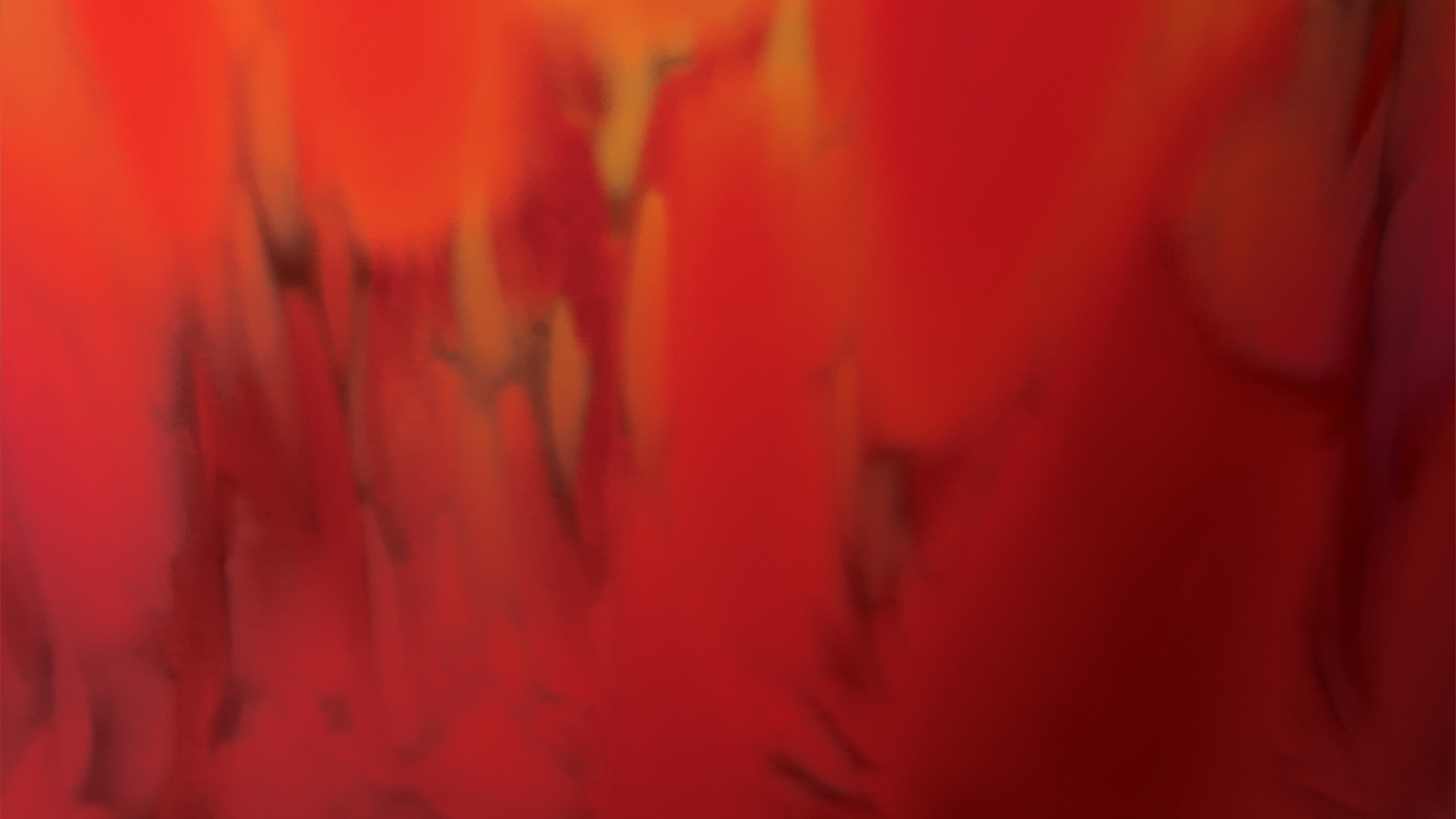 Congratulations to the 
Board and Staff of GlassRoots!


Meg and Howard Jacobs
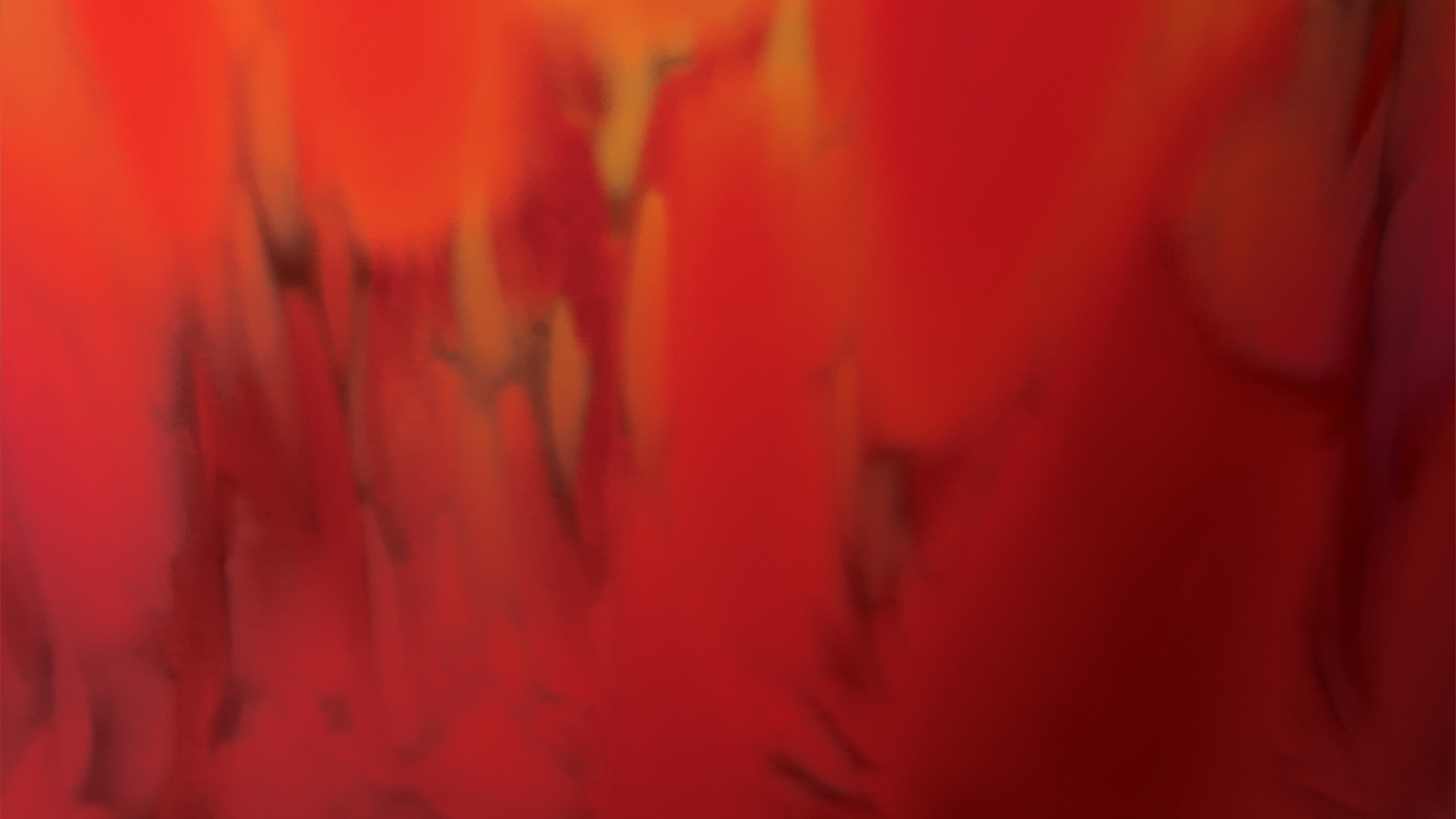 Wishing the GlassRoot team
Continued Success! 

 Ferrous Research & Design LLC
  casting.finishing.fabrication.
  restoration.design.installation
  JRAL LLC.an art logistics company
JRAL.com
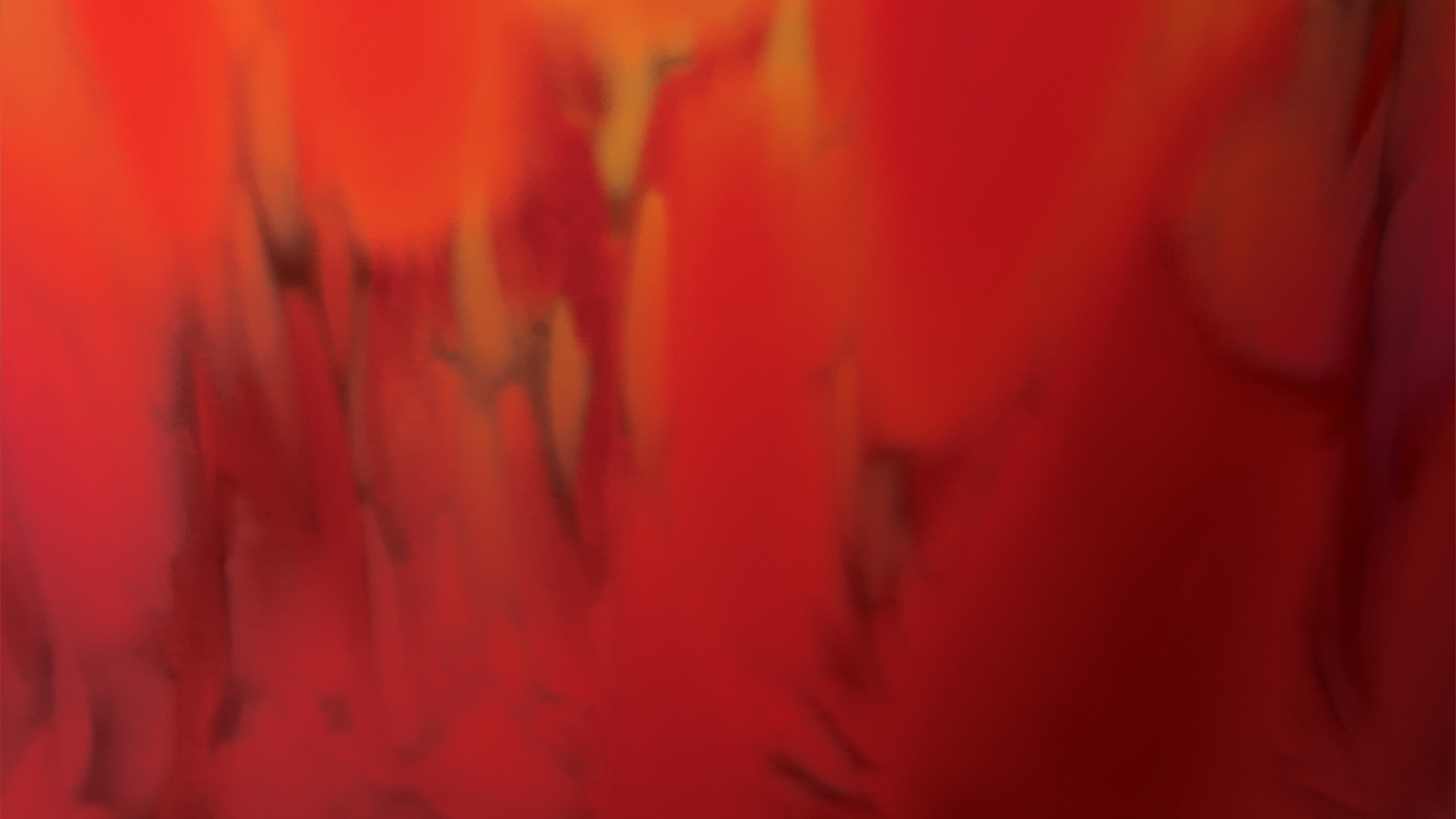 Congratulations and thanks to all who made tonight possible!


Seta Nazarian
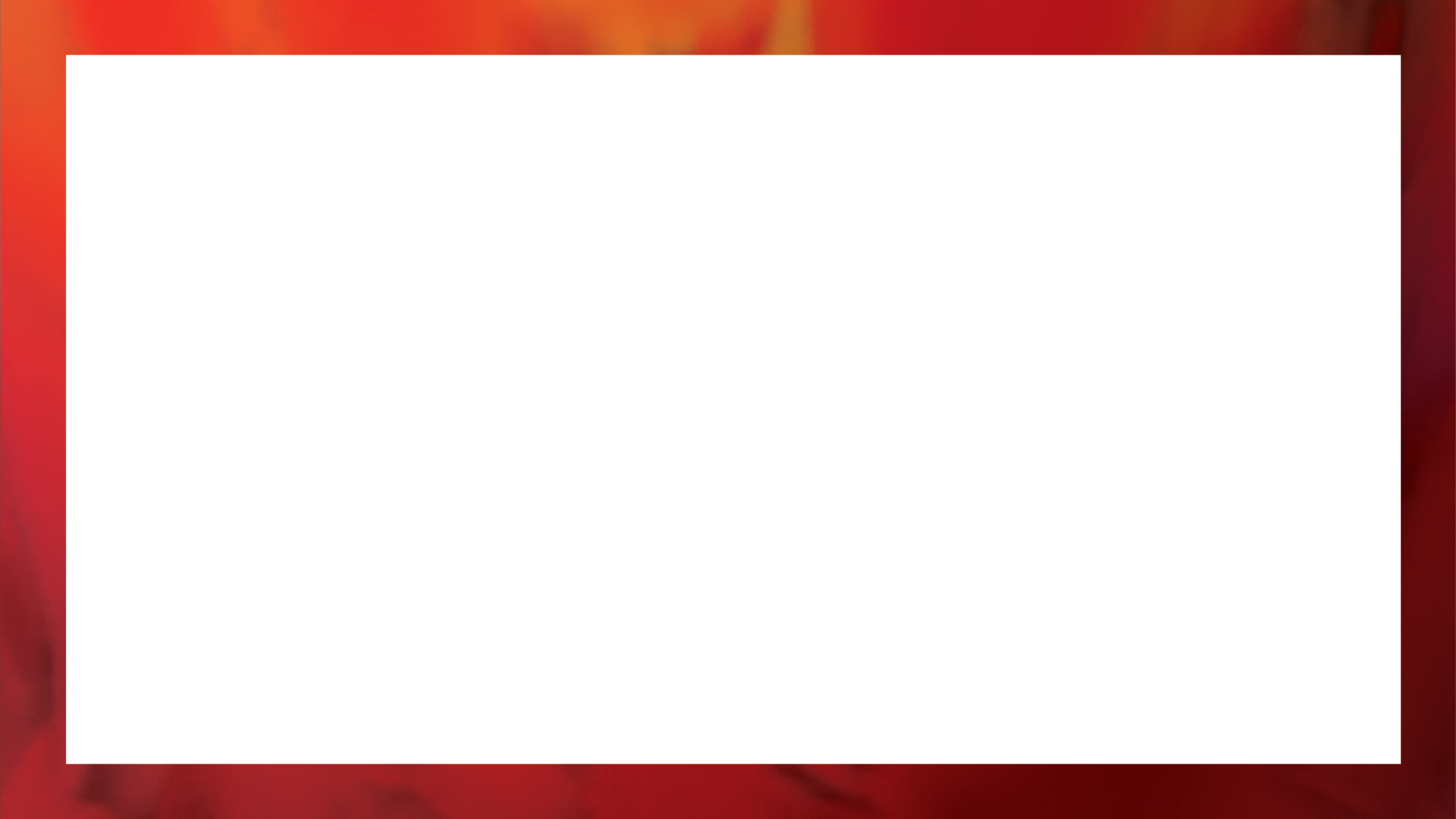 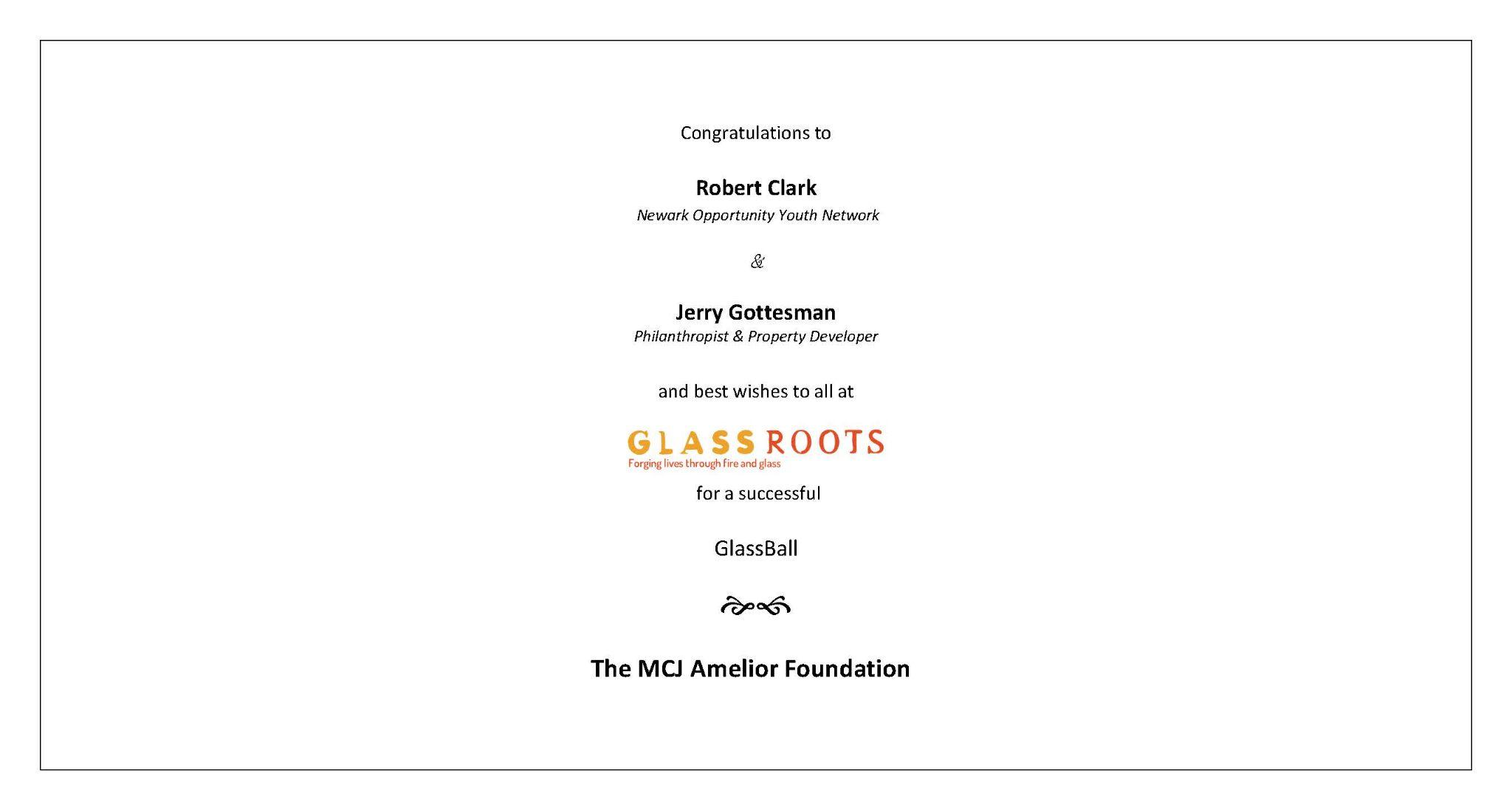 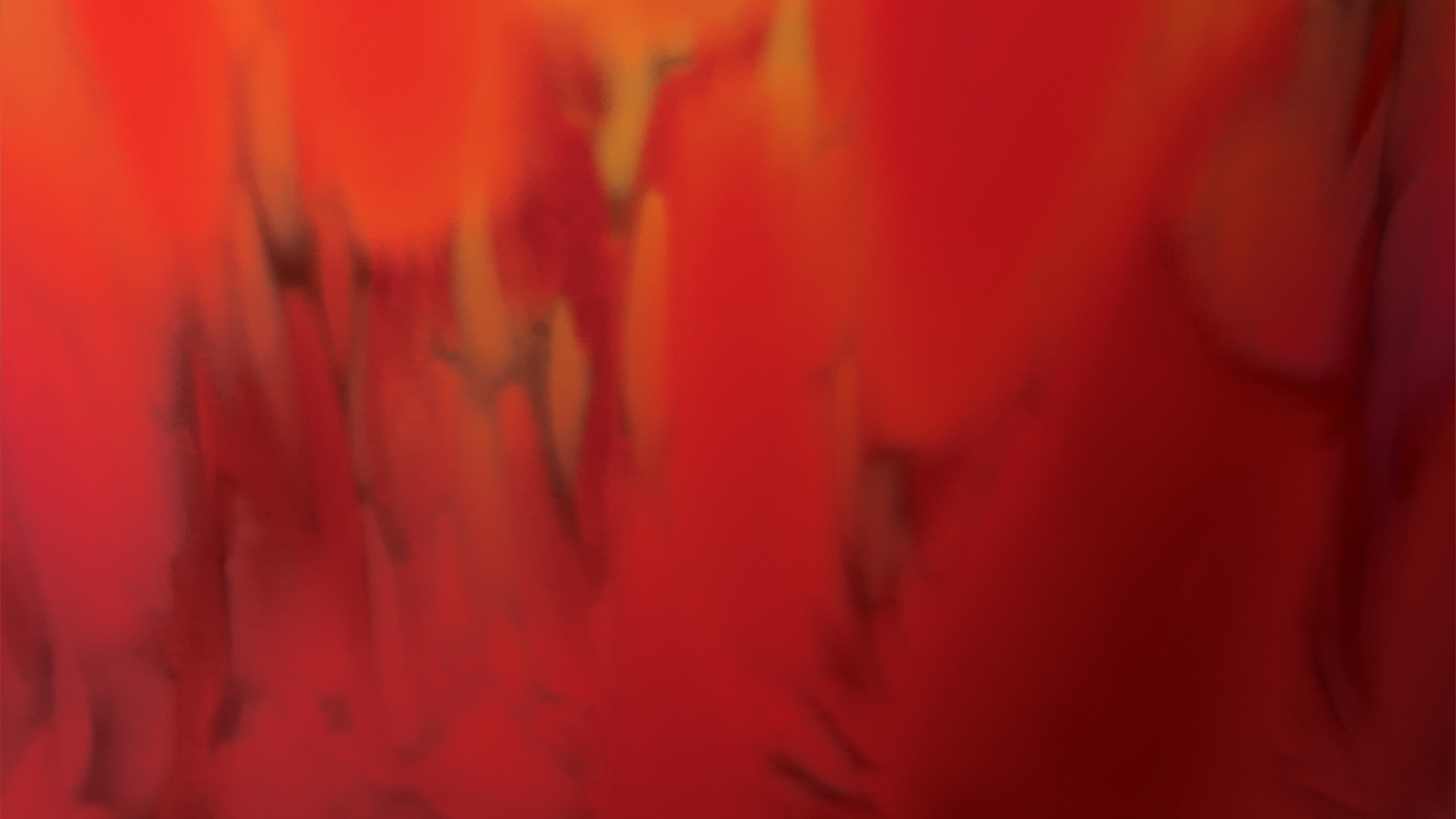 Congratulations to the 
Gottesman Family and 
Robert Clark!

Nina and Ted Wells
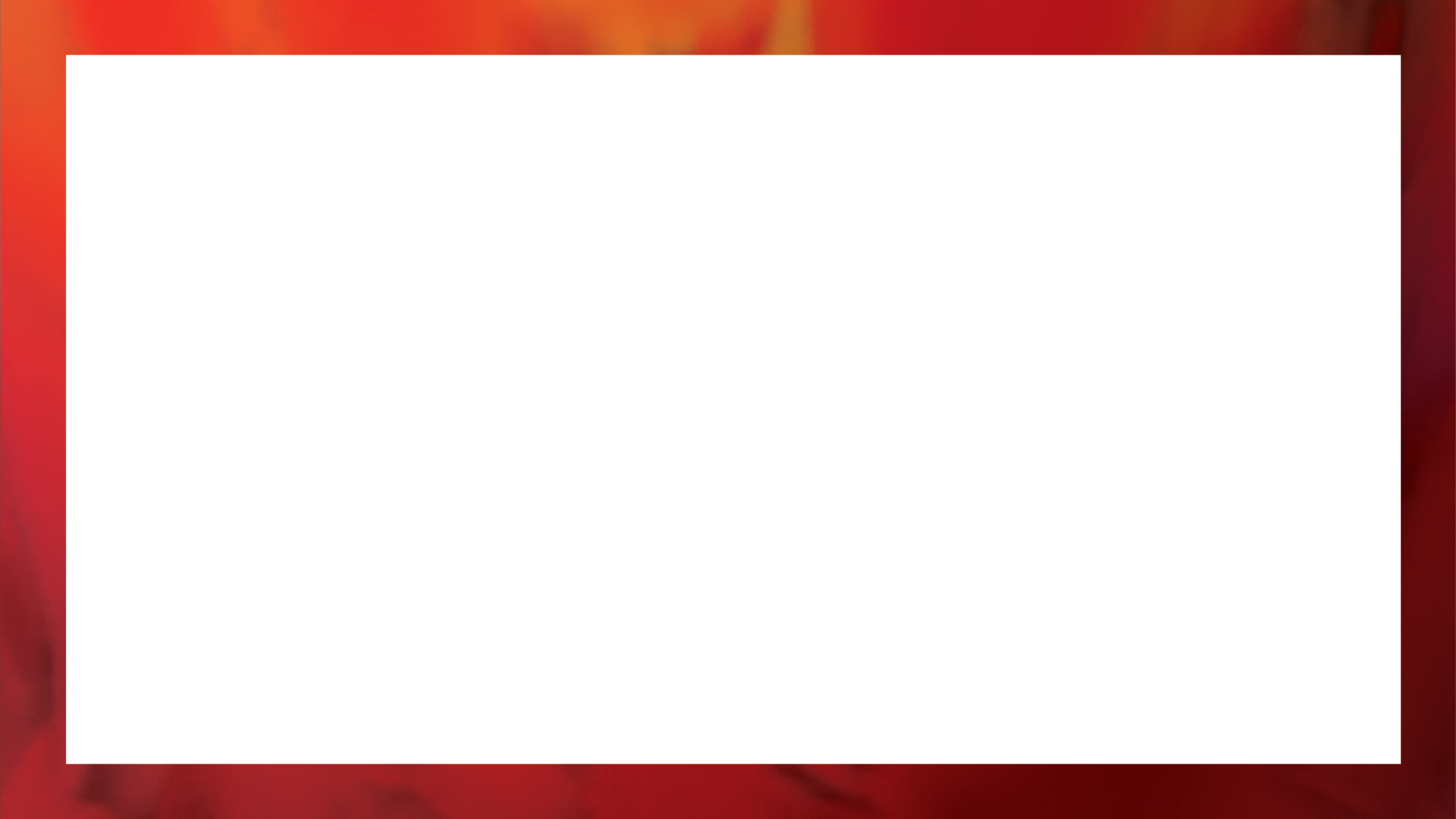 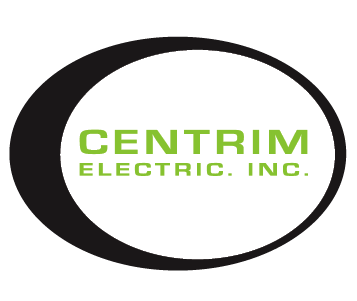 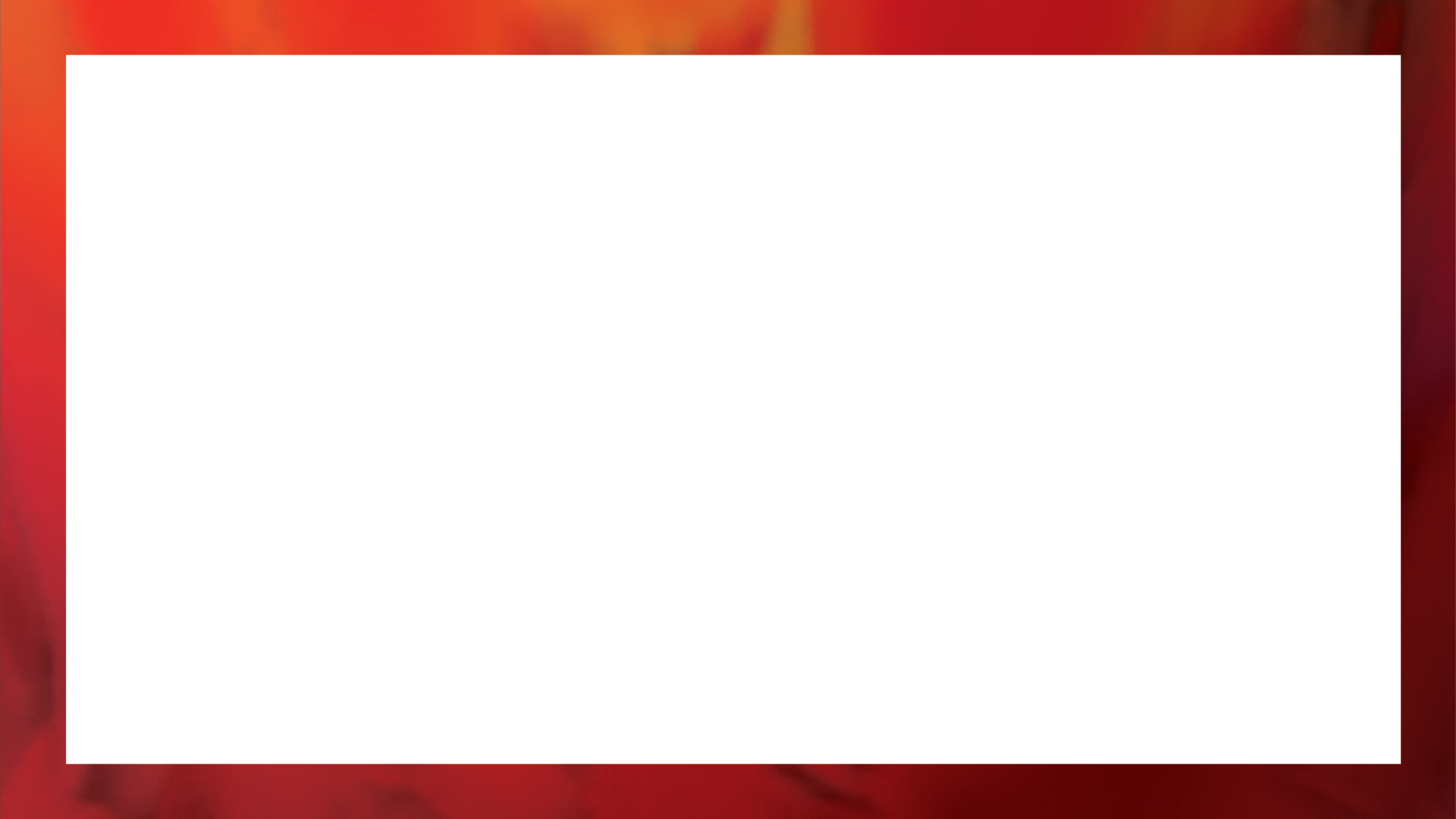 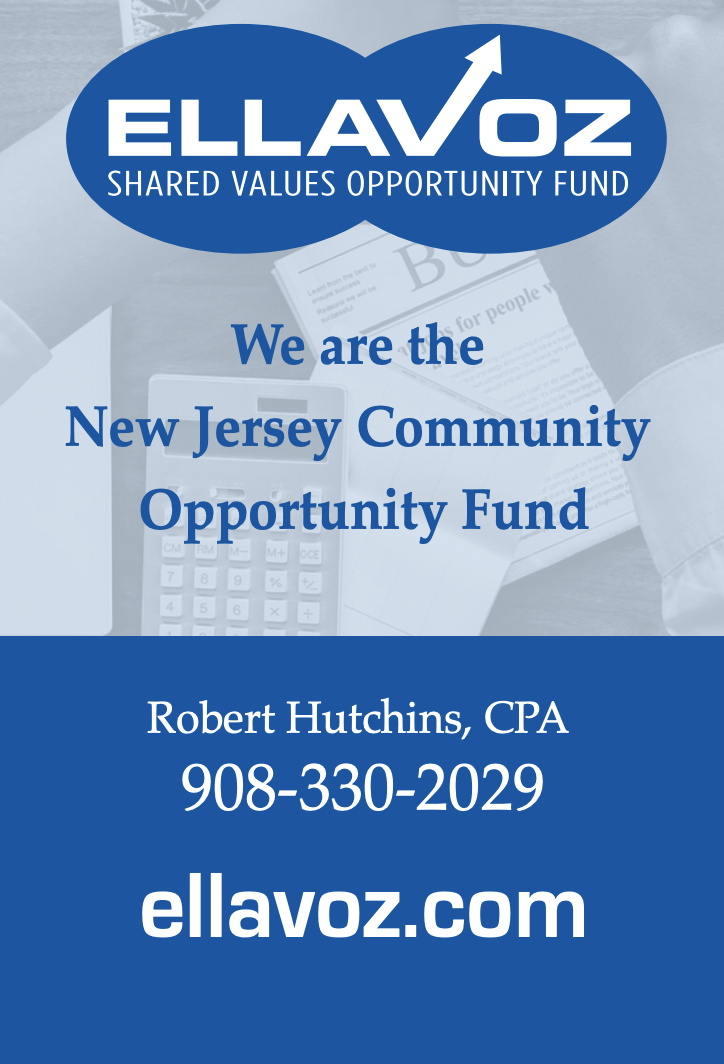 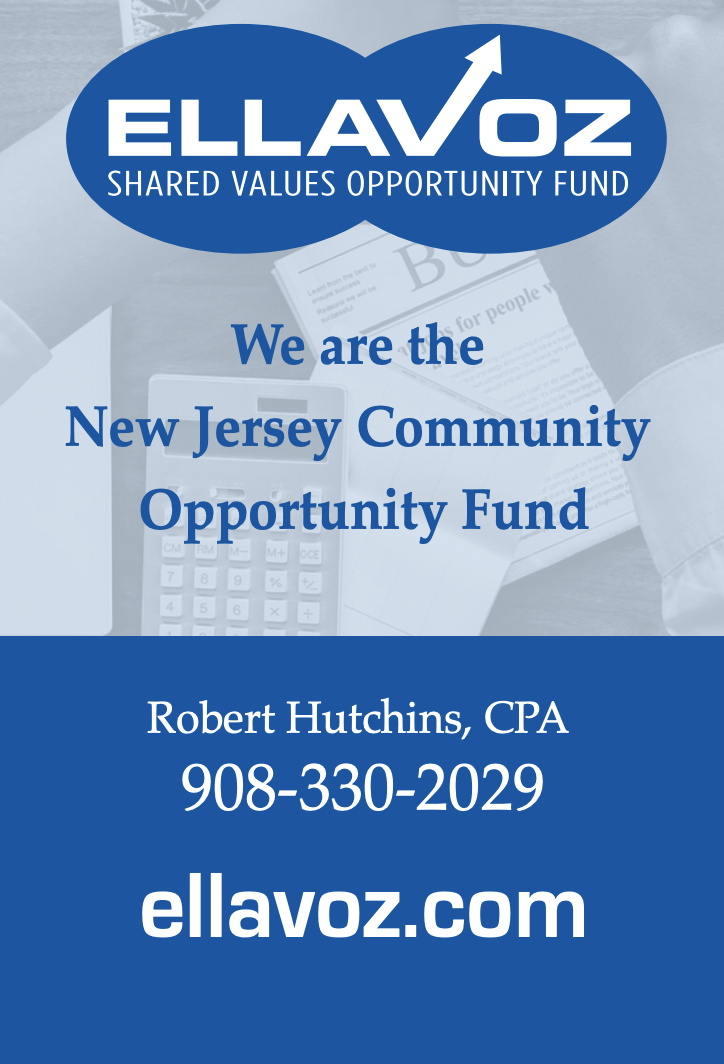 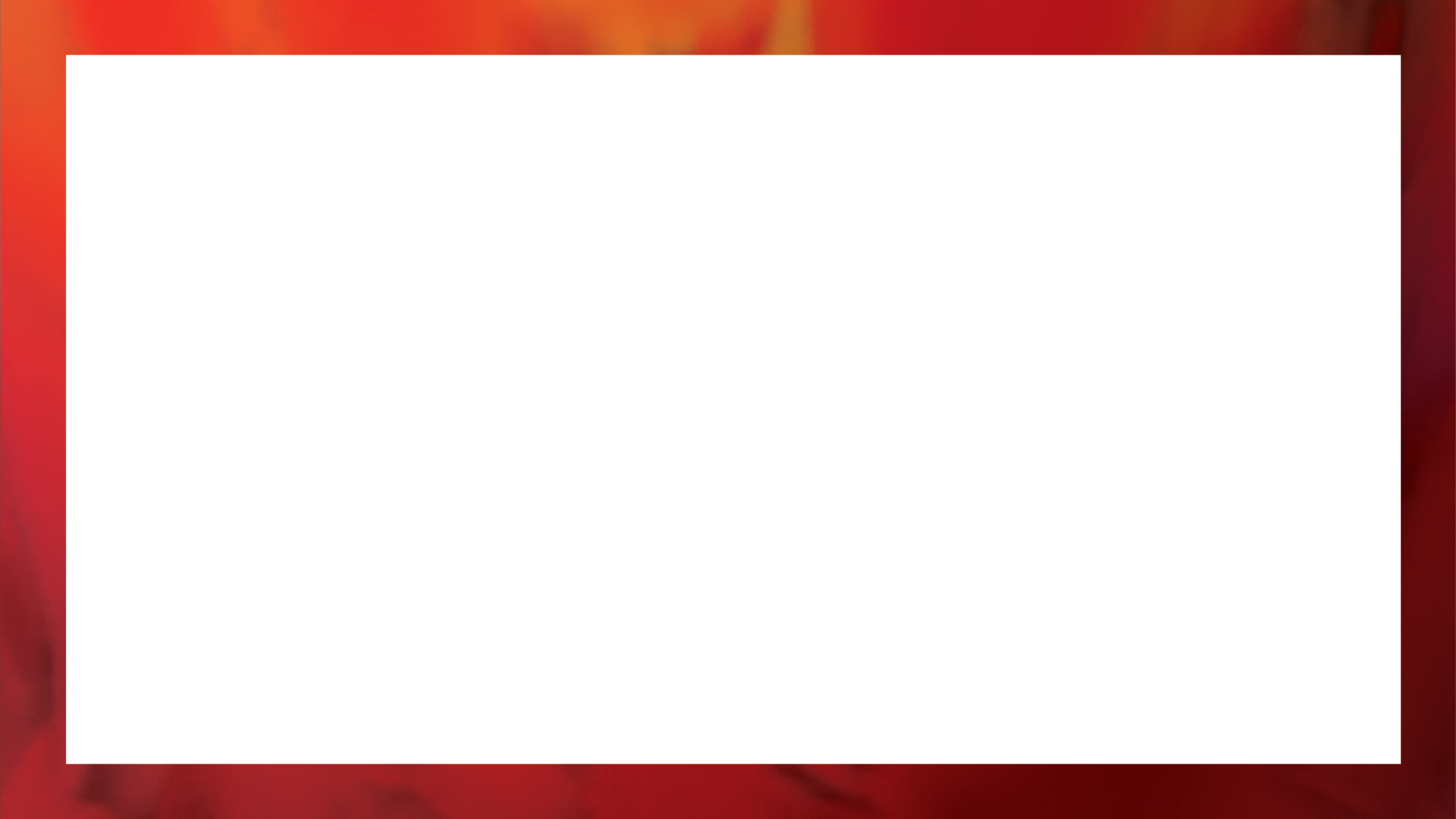 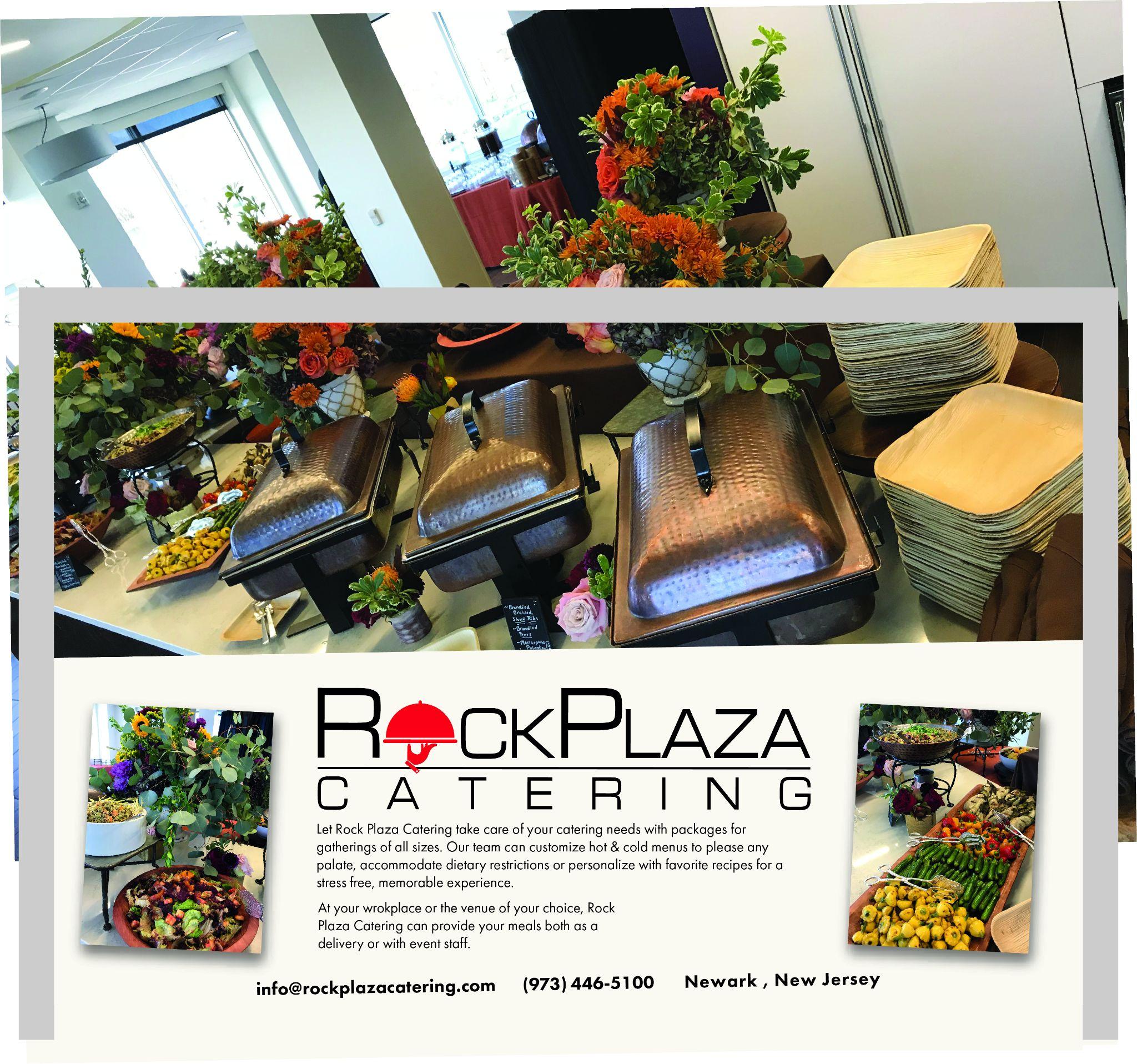 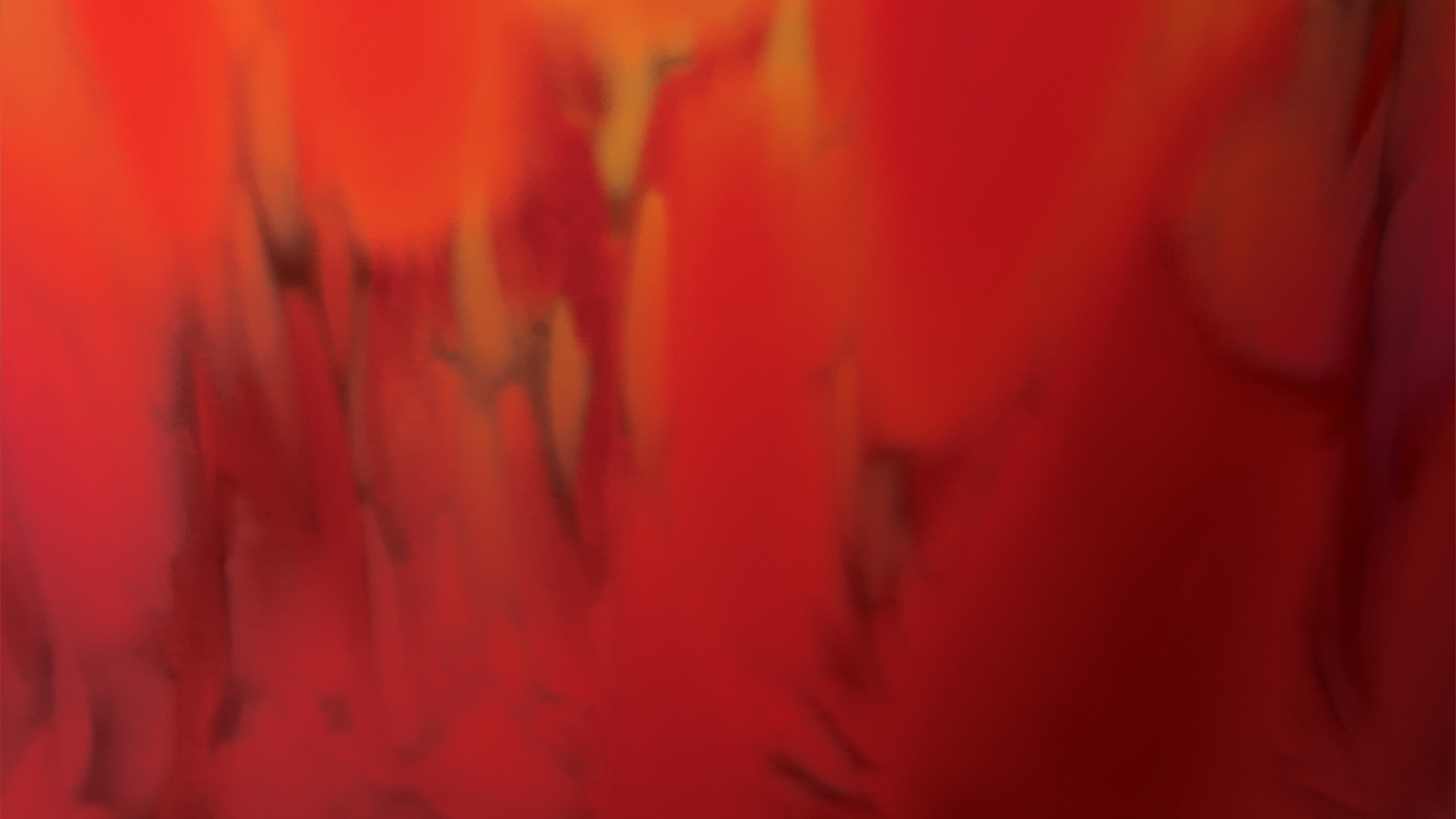 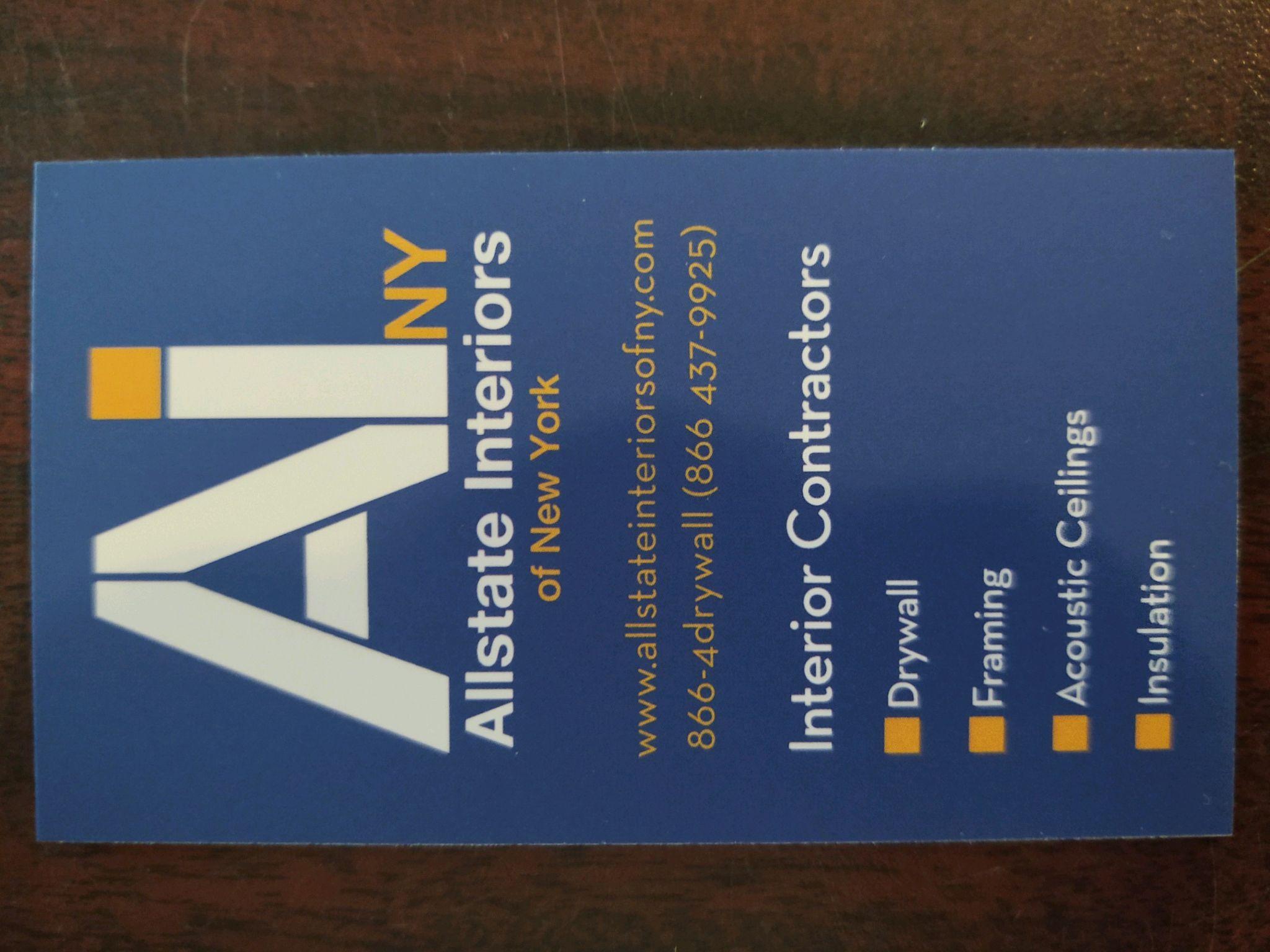 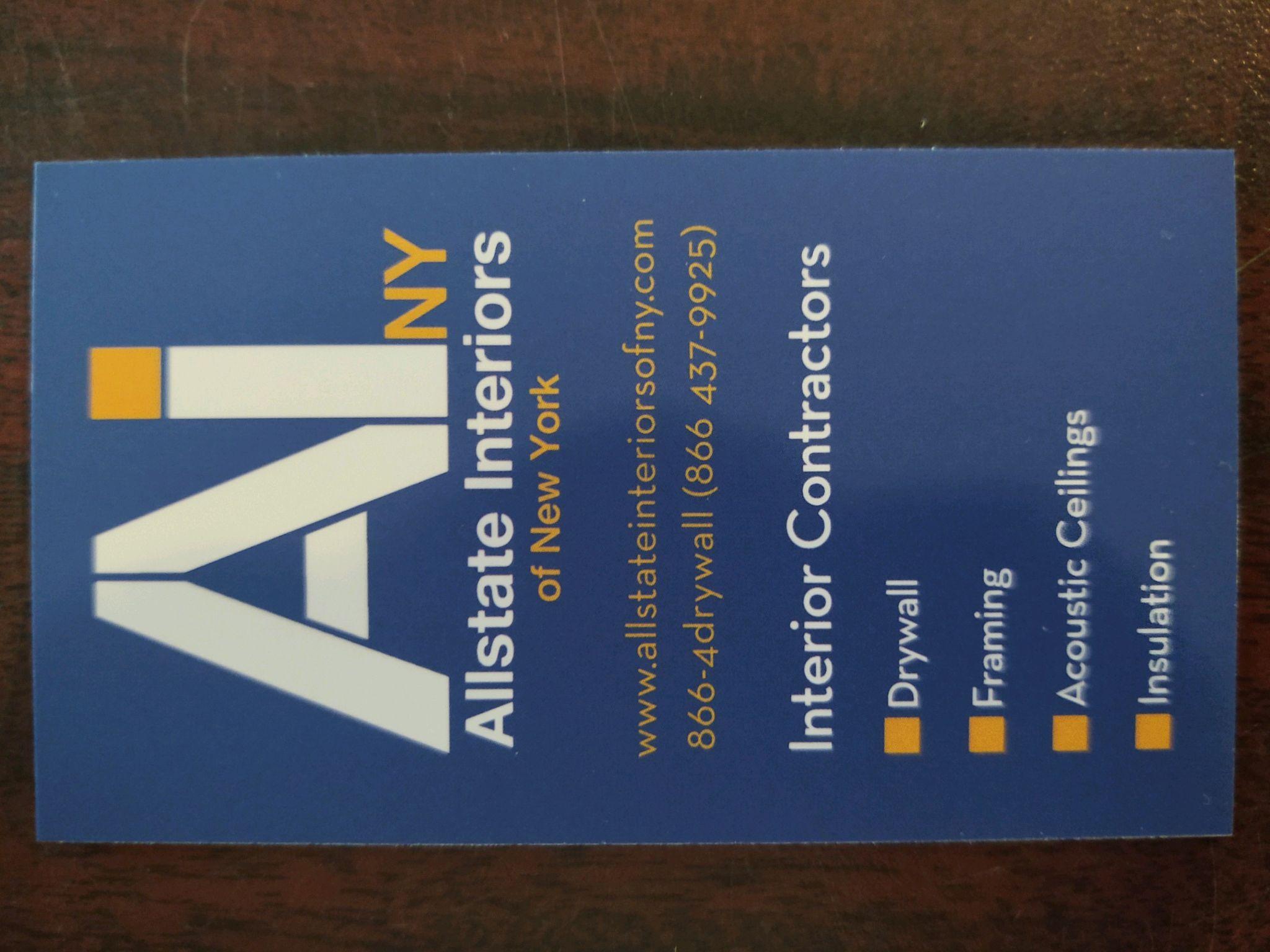 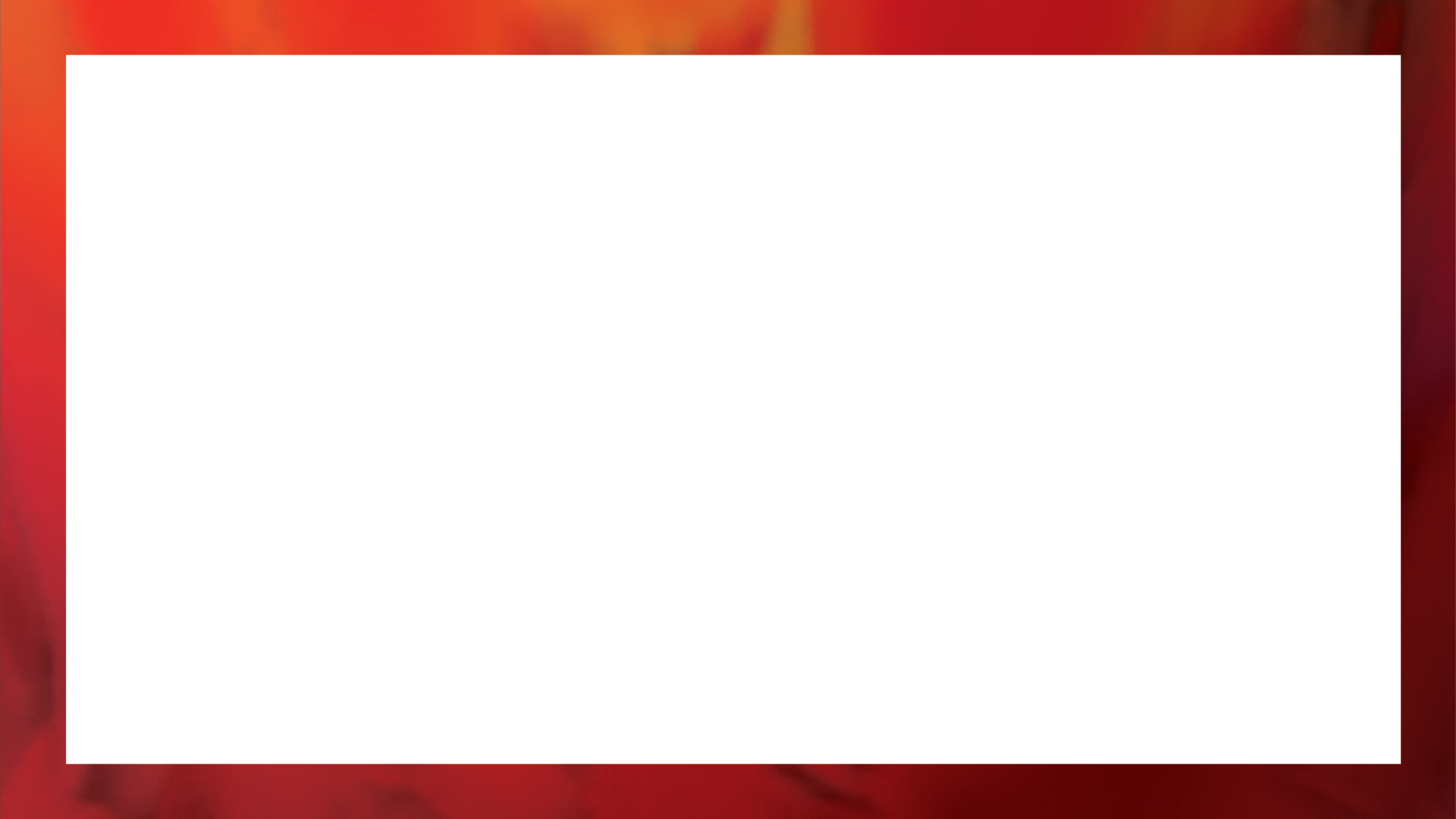 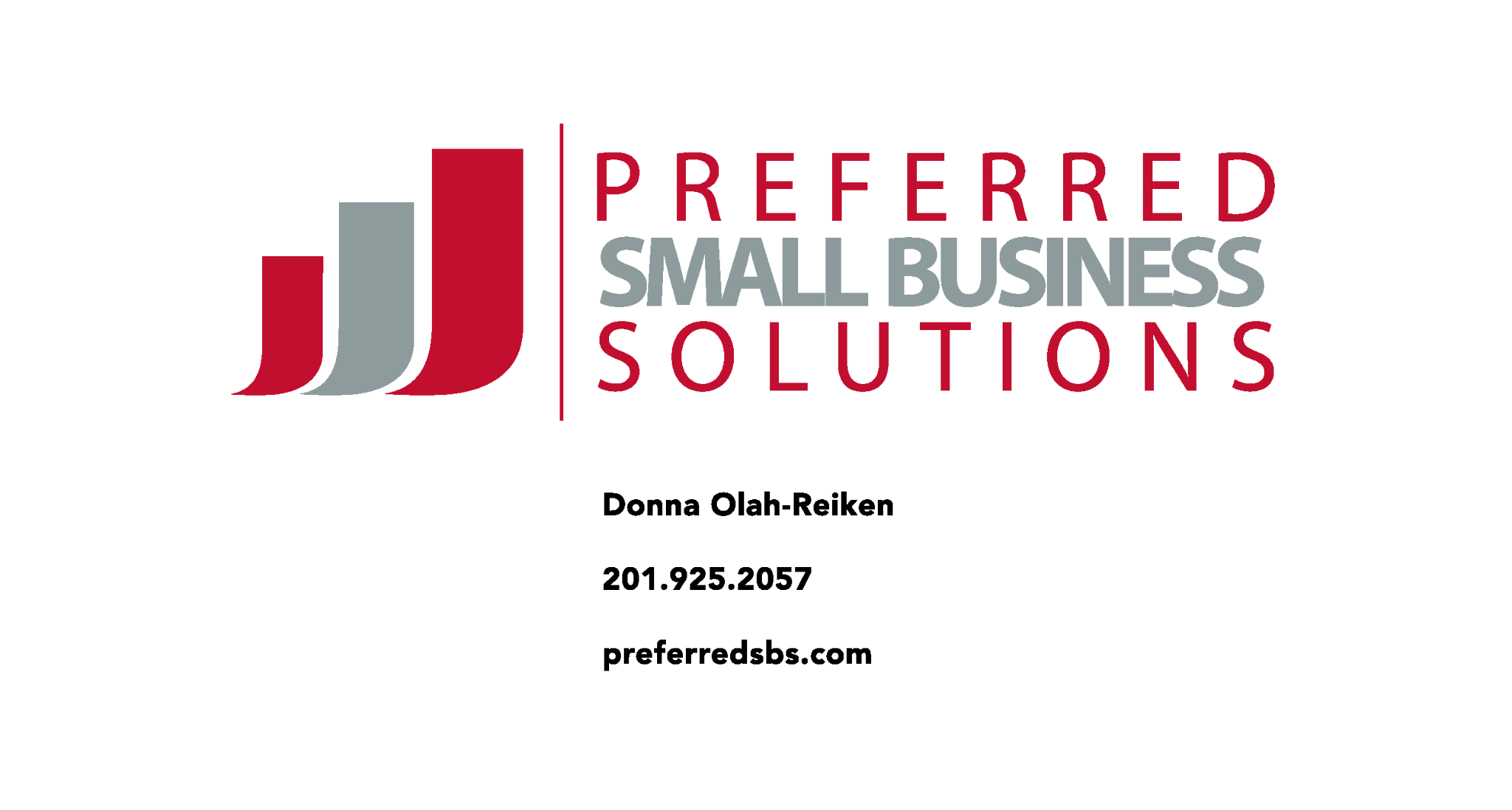 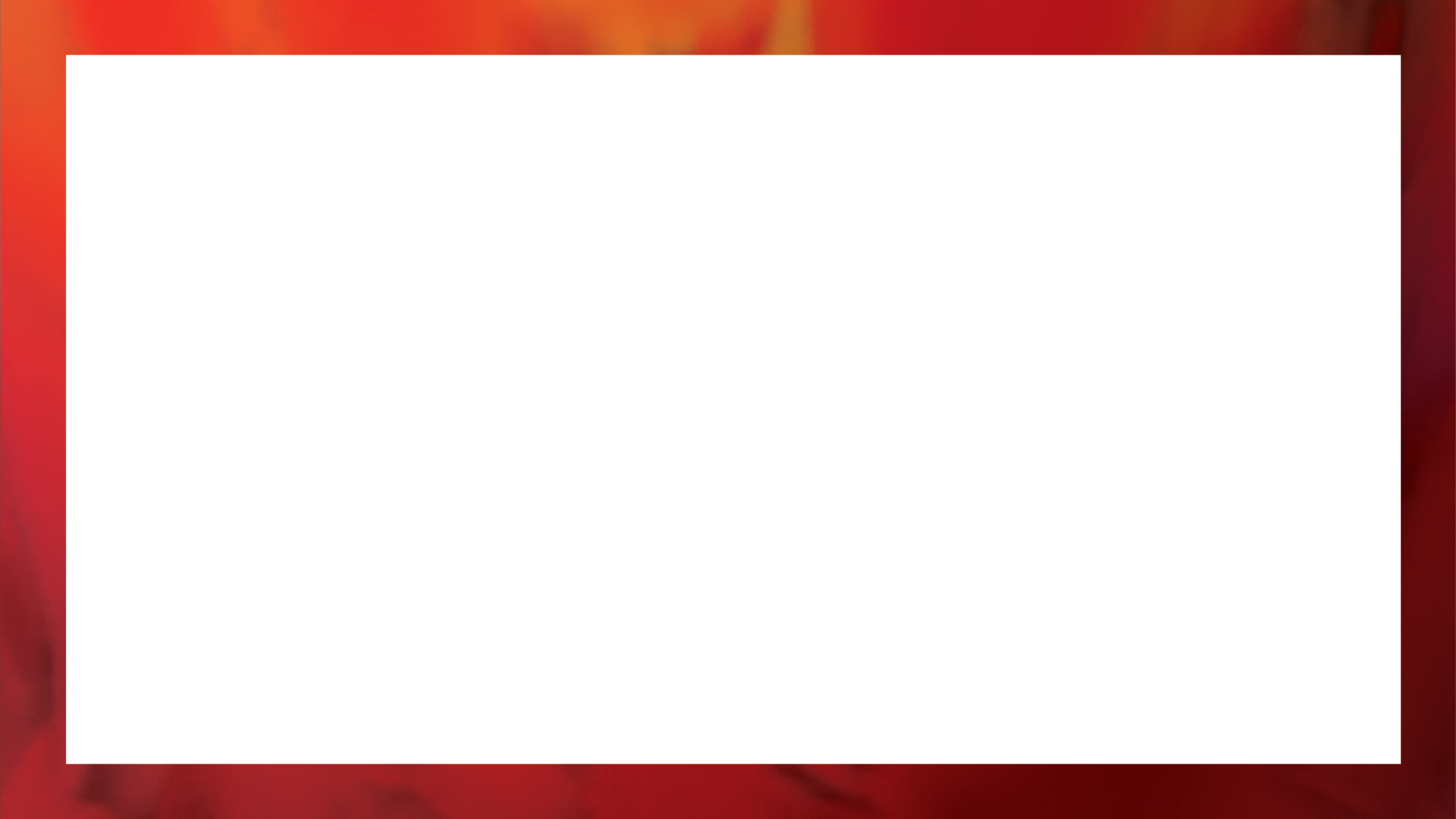 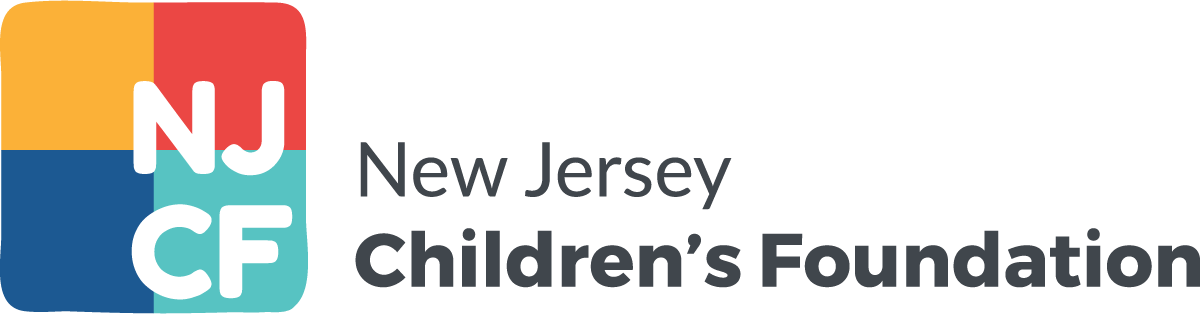 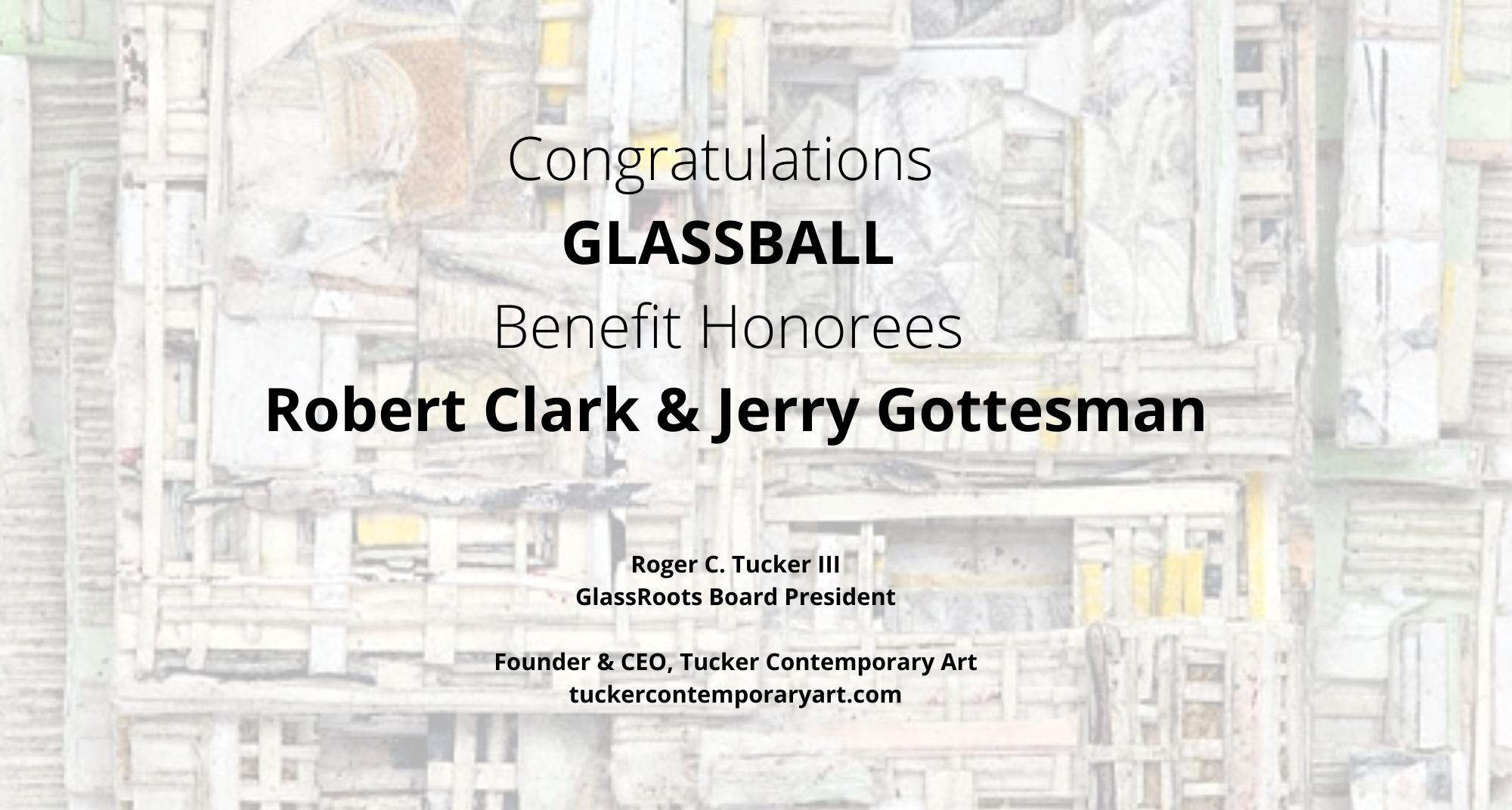 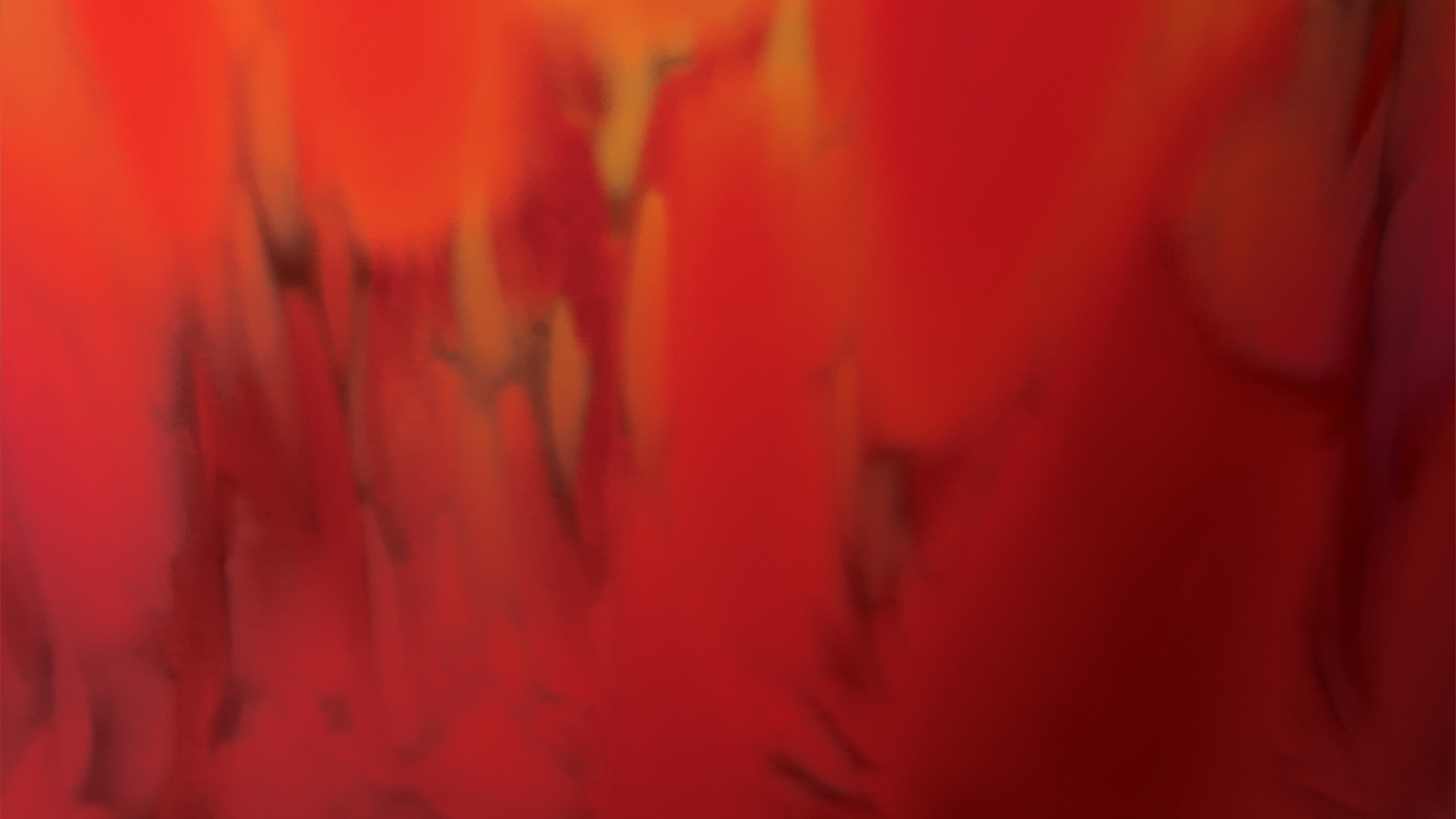 Congratulations to the Gottesman Family, Robert Clark and the GlassRoots team 

Ralph and Dena  Lowenbach
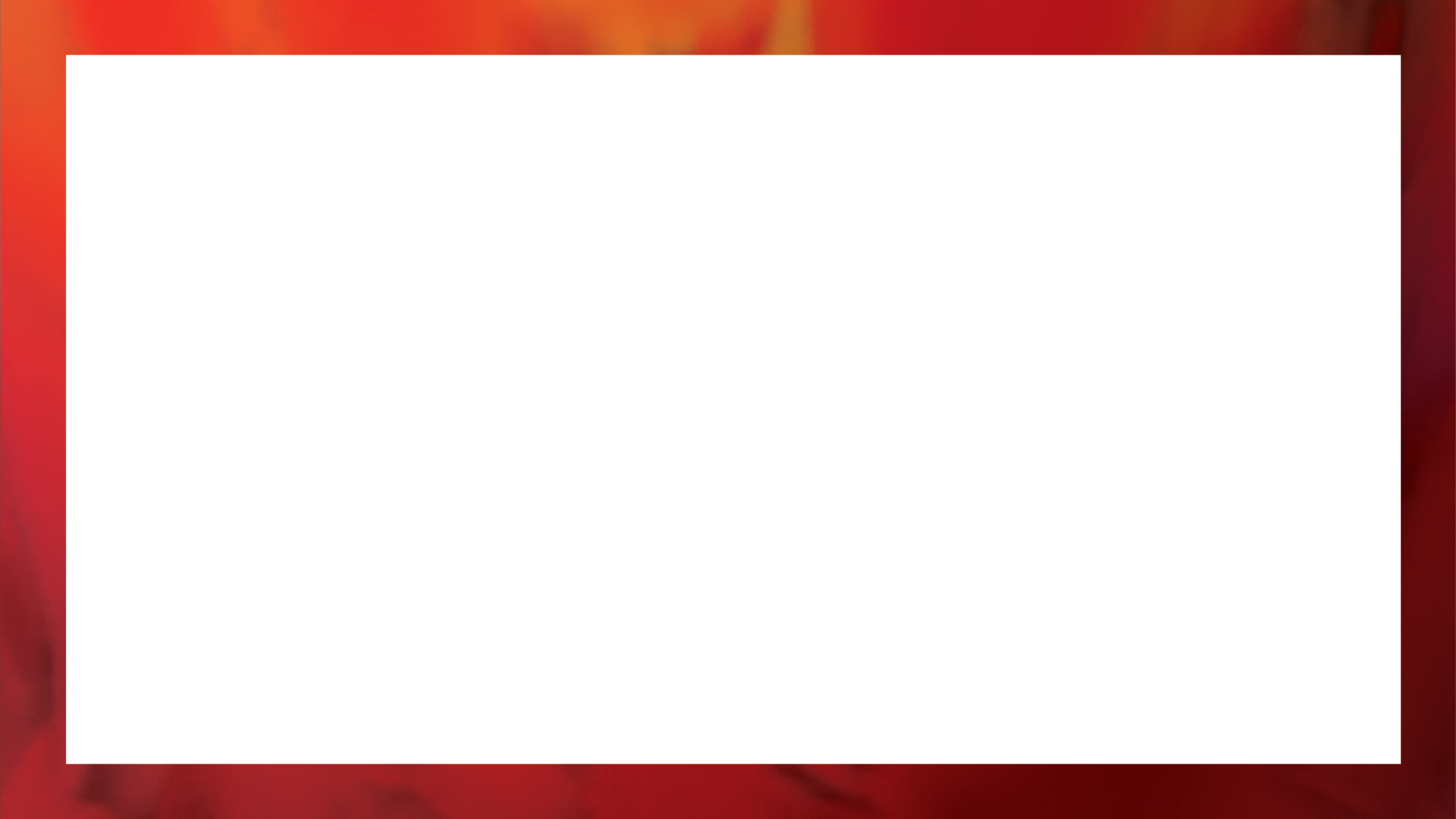 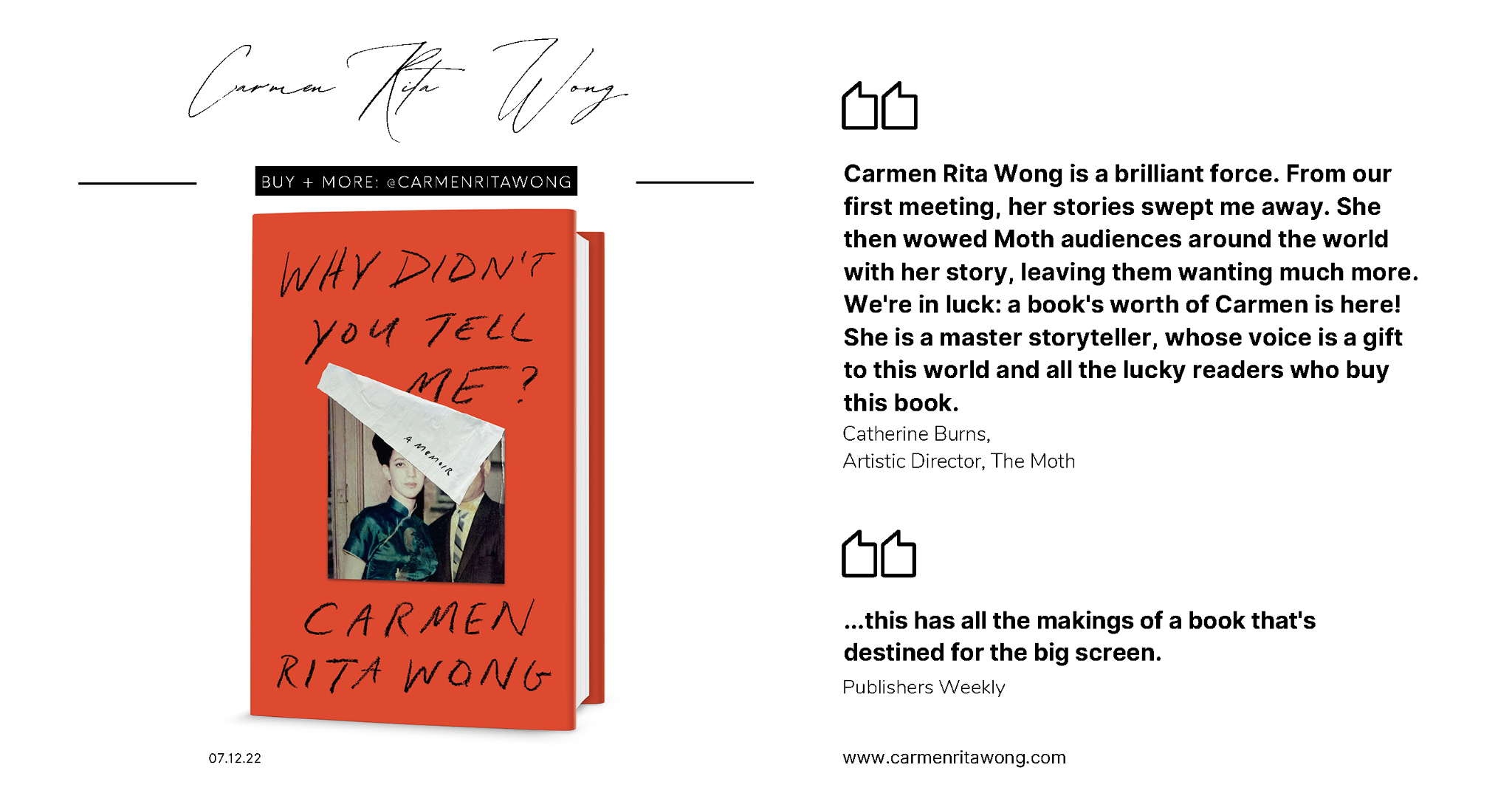 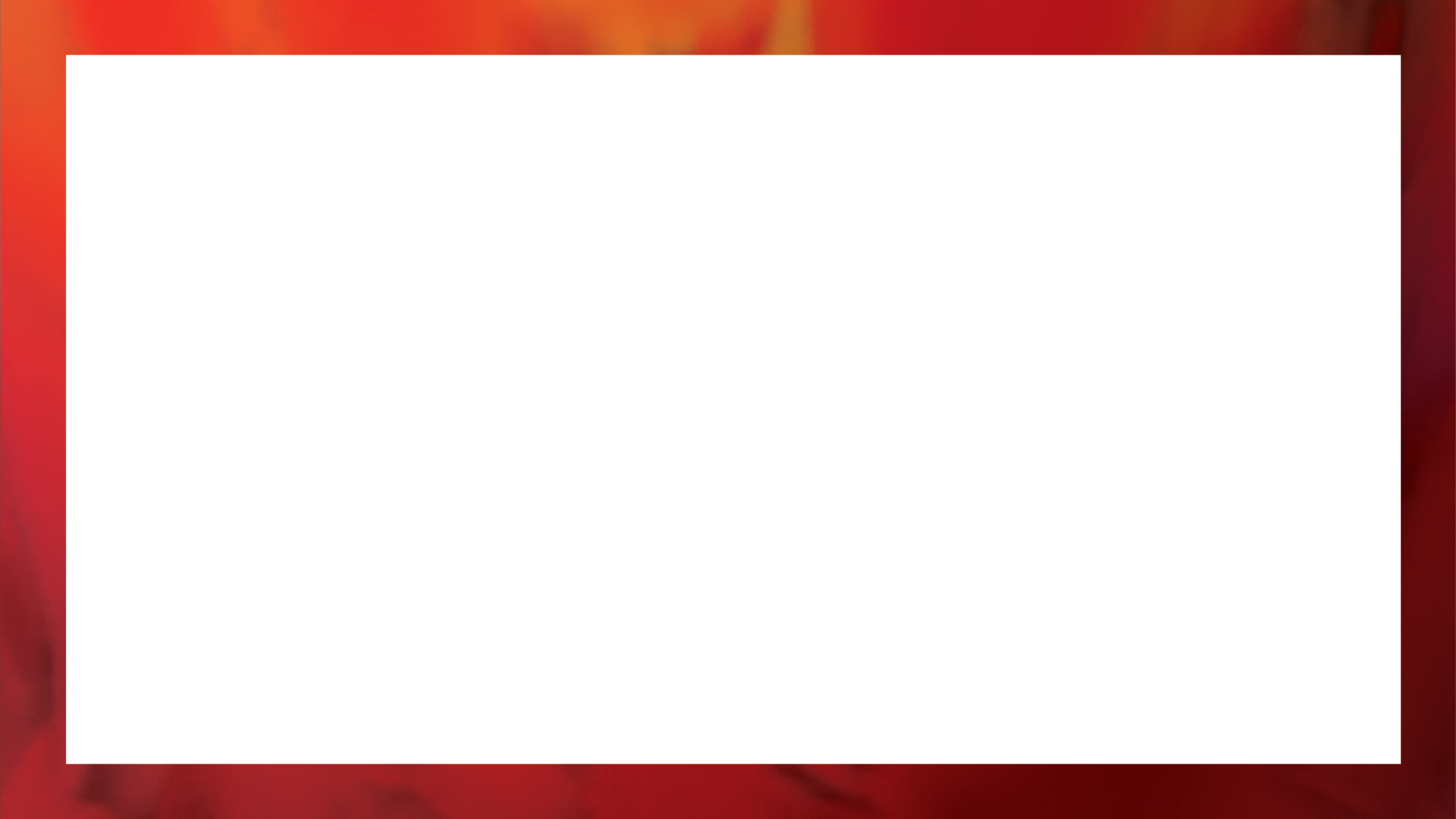 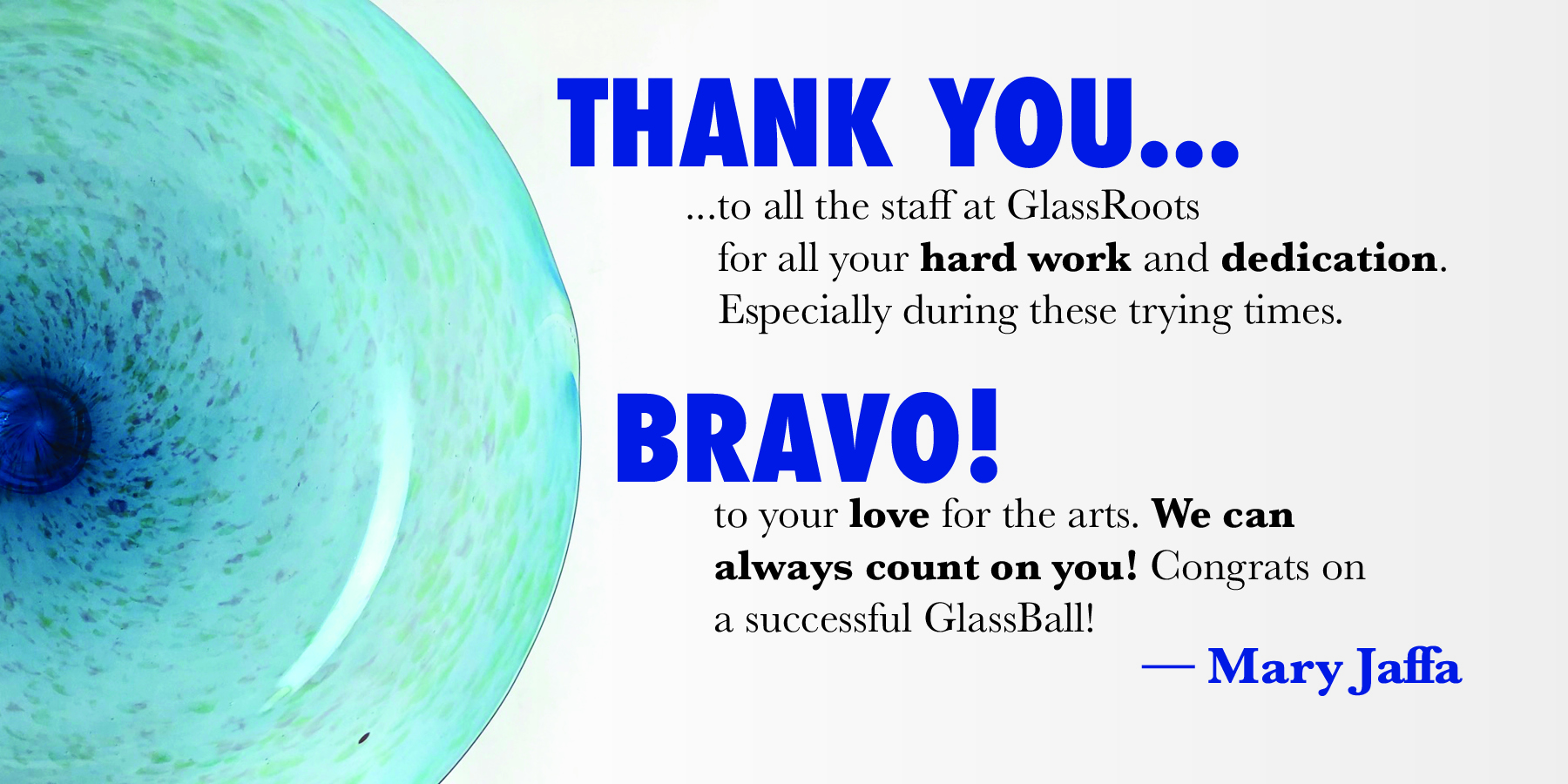 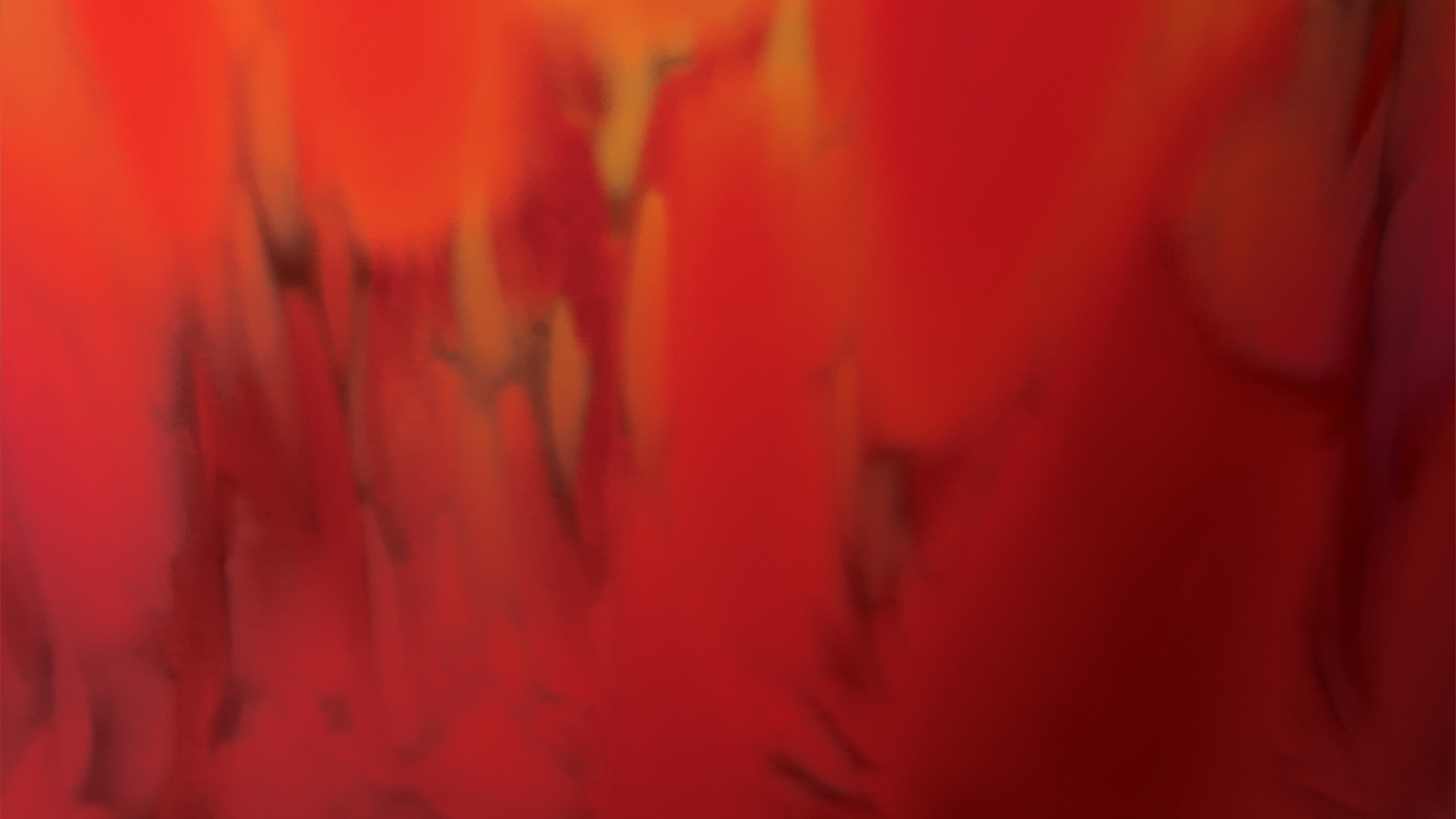 Lori Lesser and Daniel Shuchman 

are proud to support GLASSROOTS
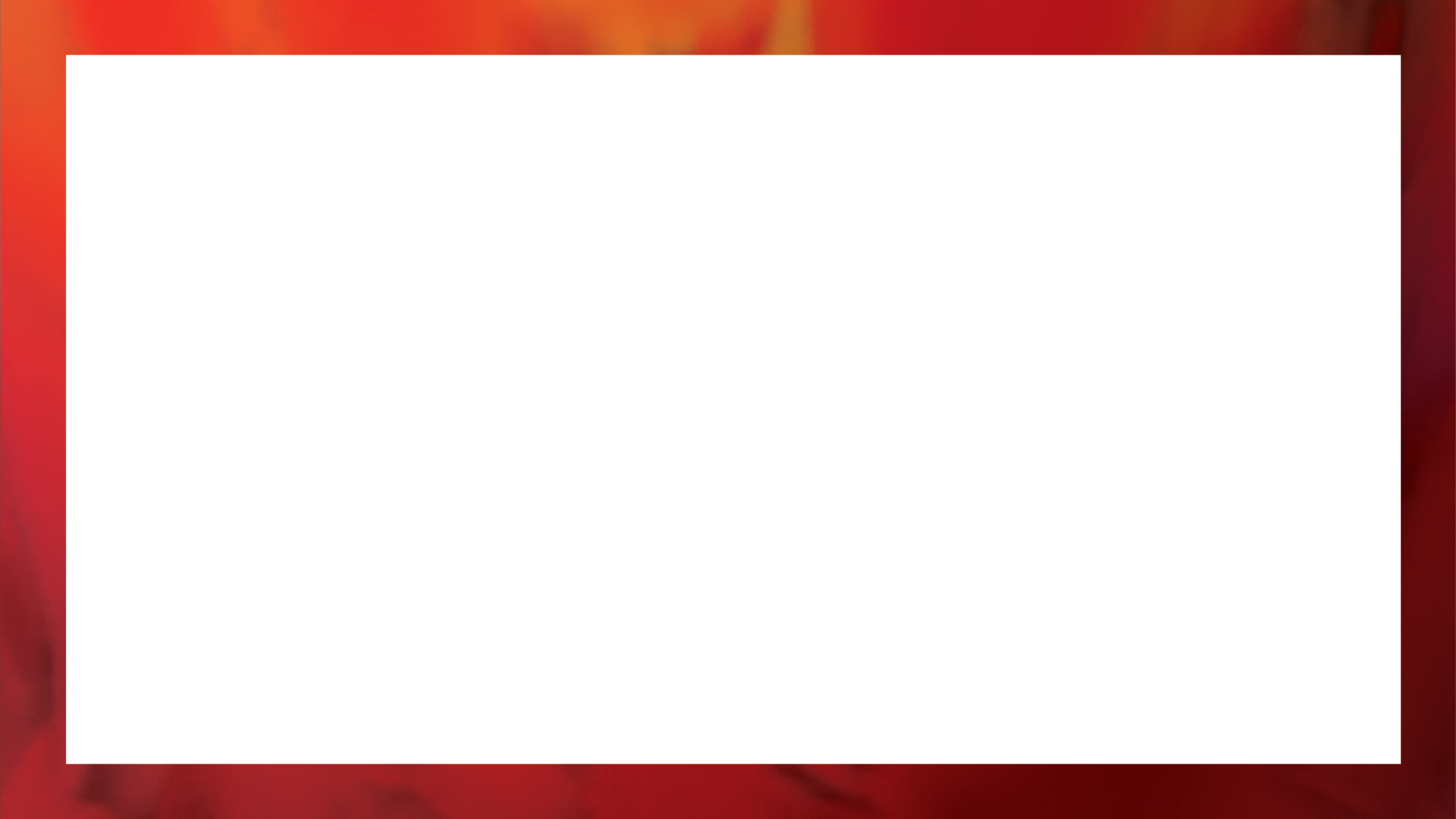 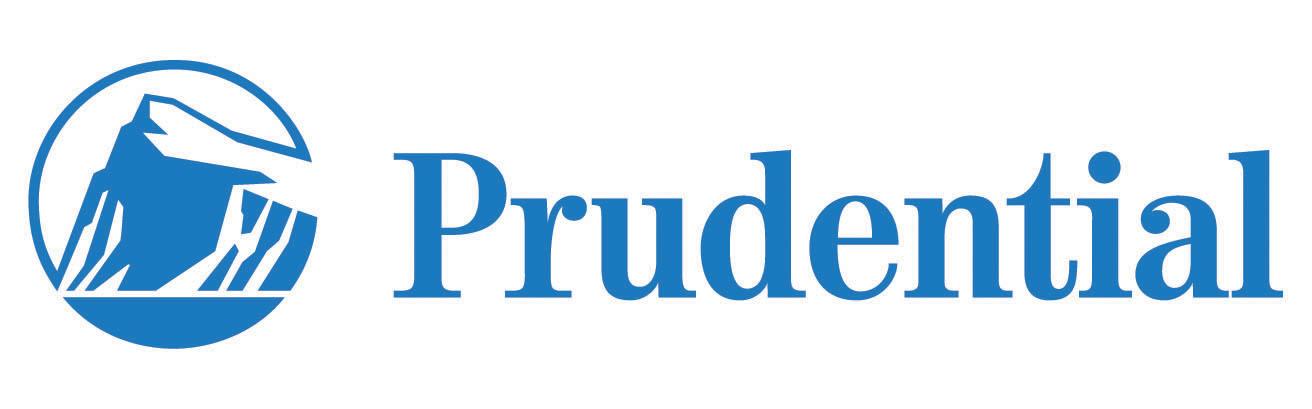 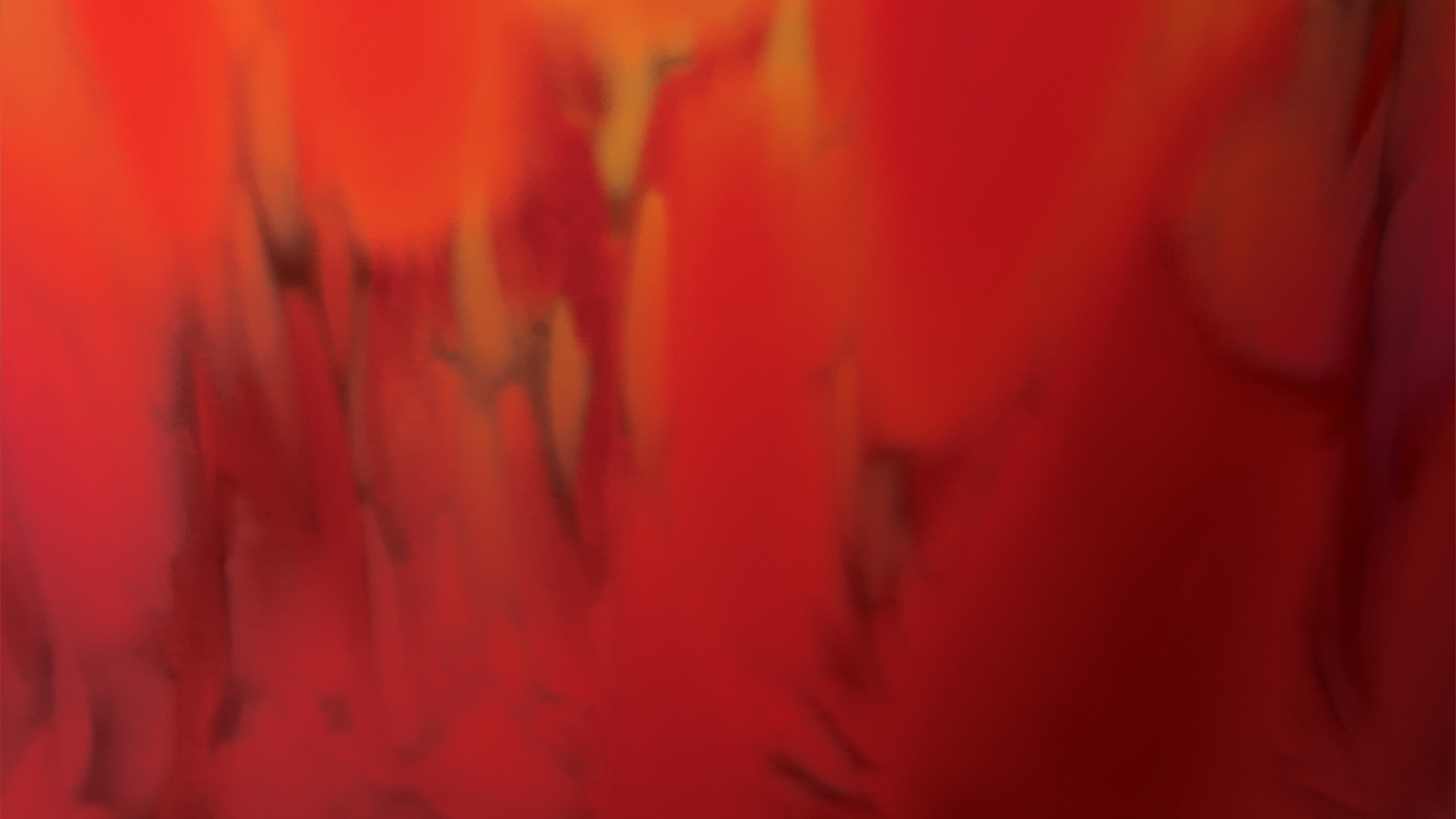 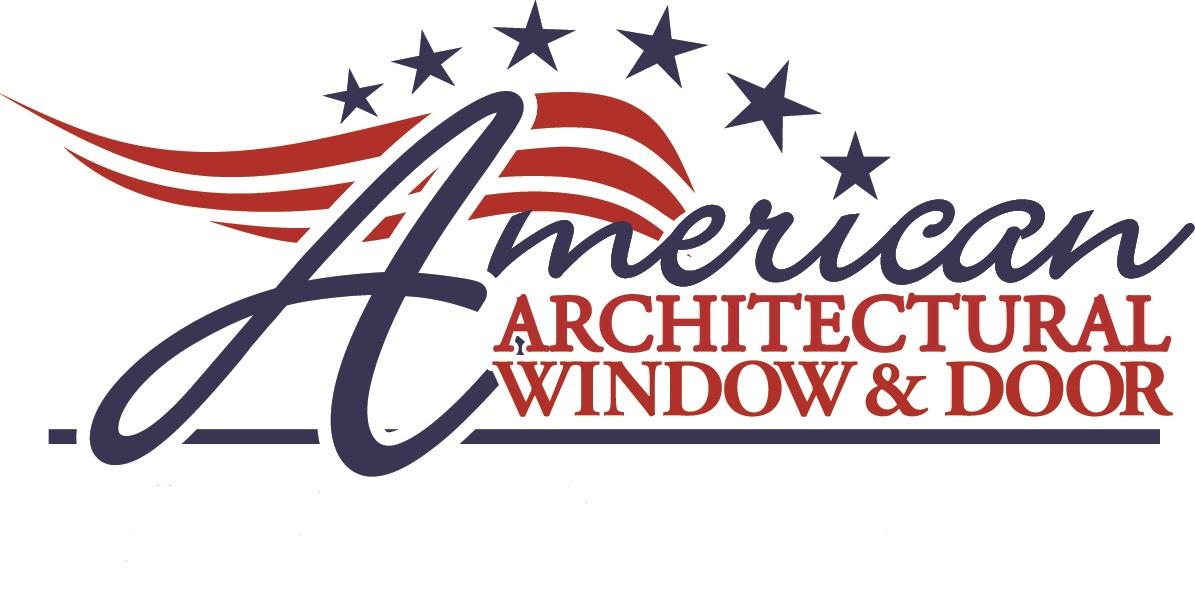 Wishing GlassRoots 
a strong future

from the M&T Weiner Foundation
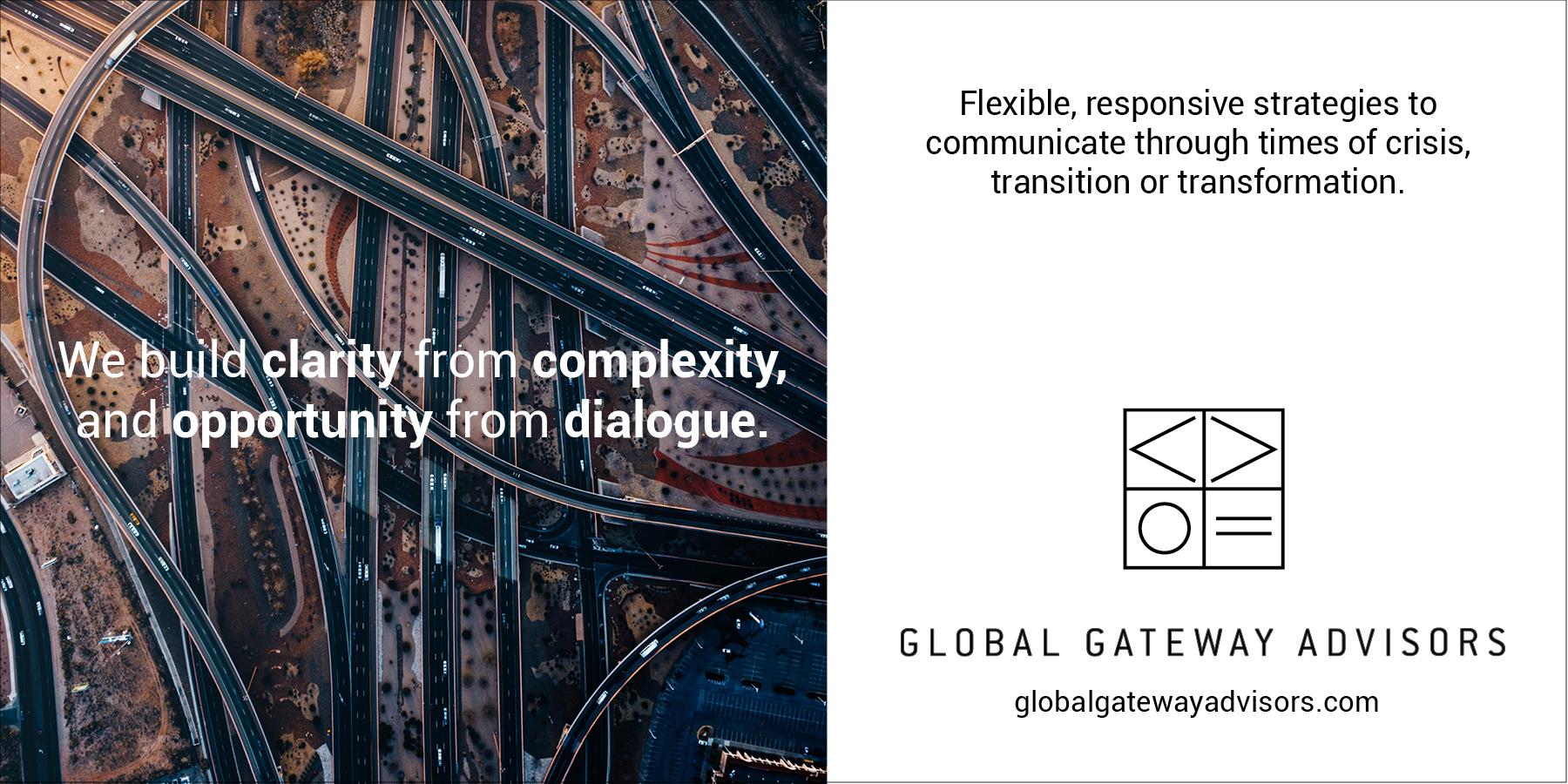 Congratulations GlassRoots!
You are changing lives every day. 

Sharon Karmazin
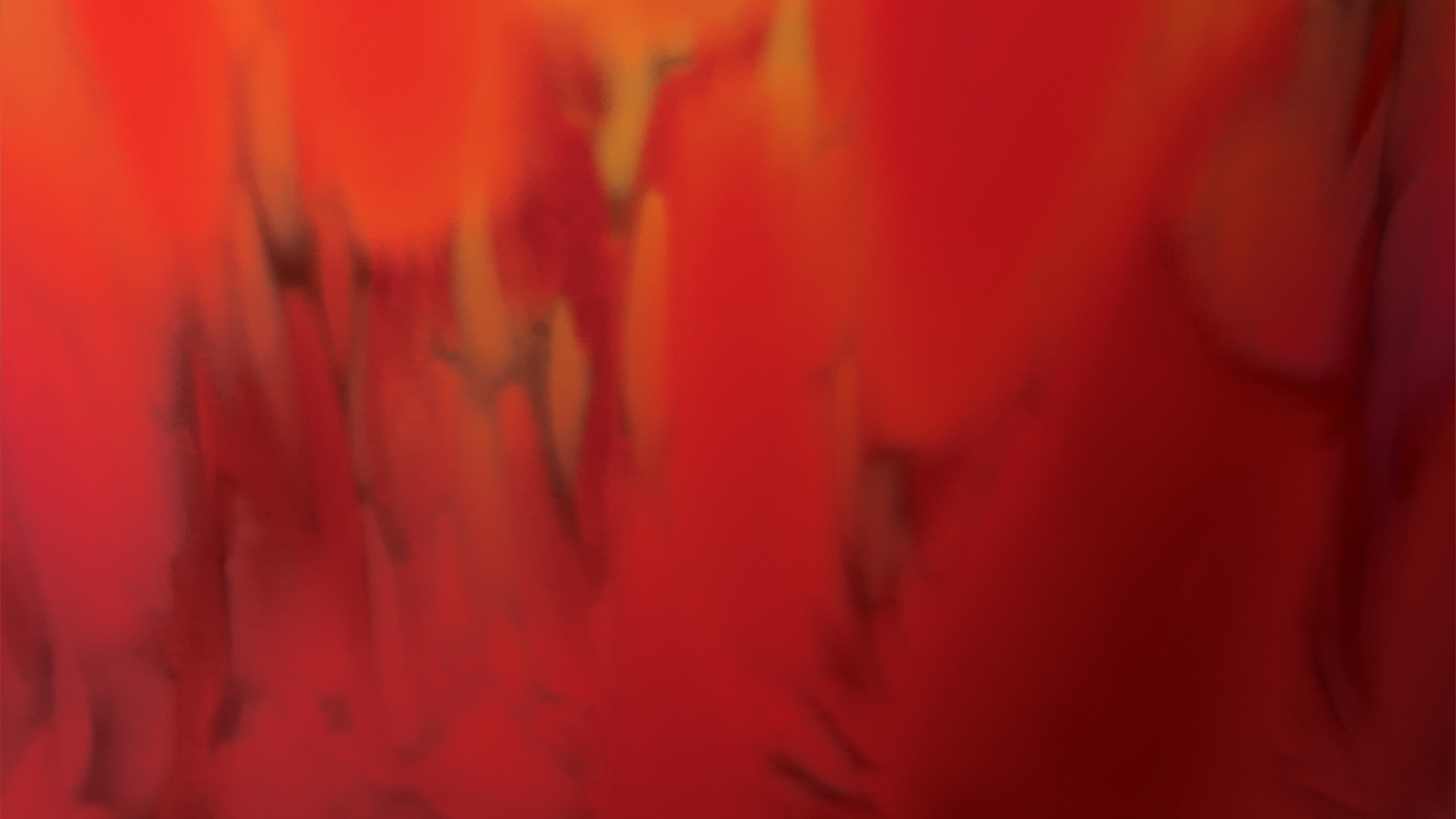 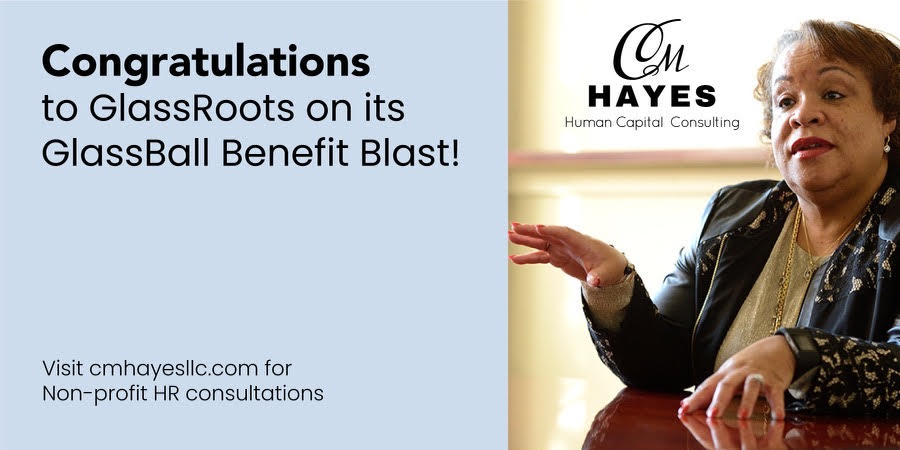 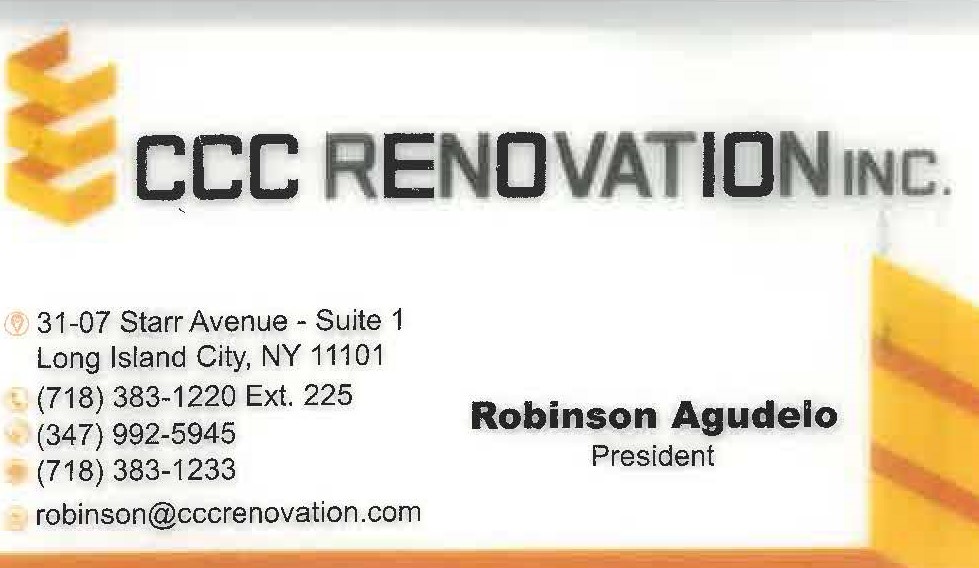 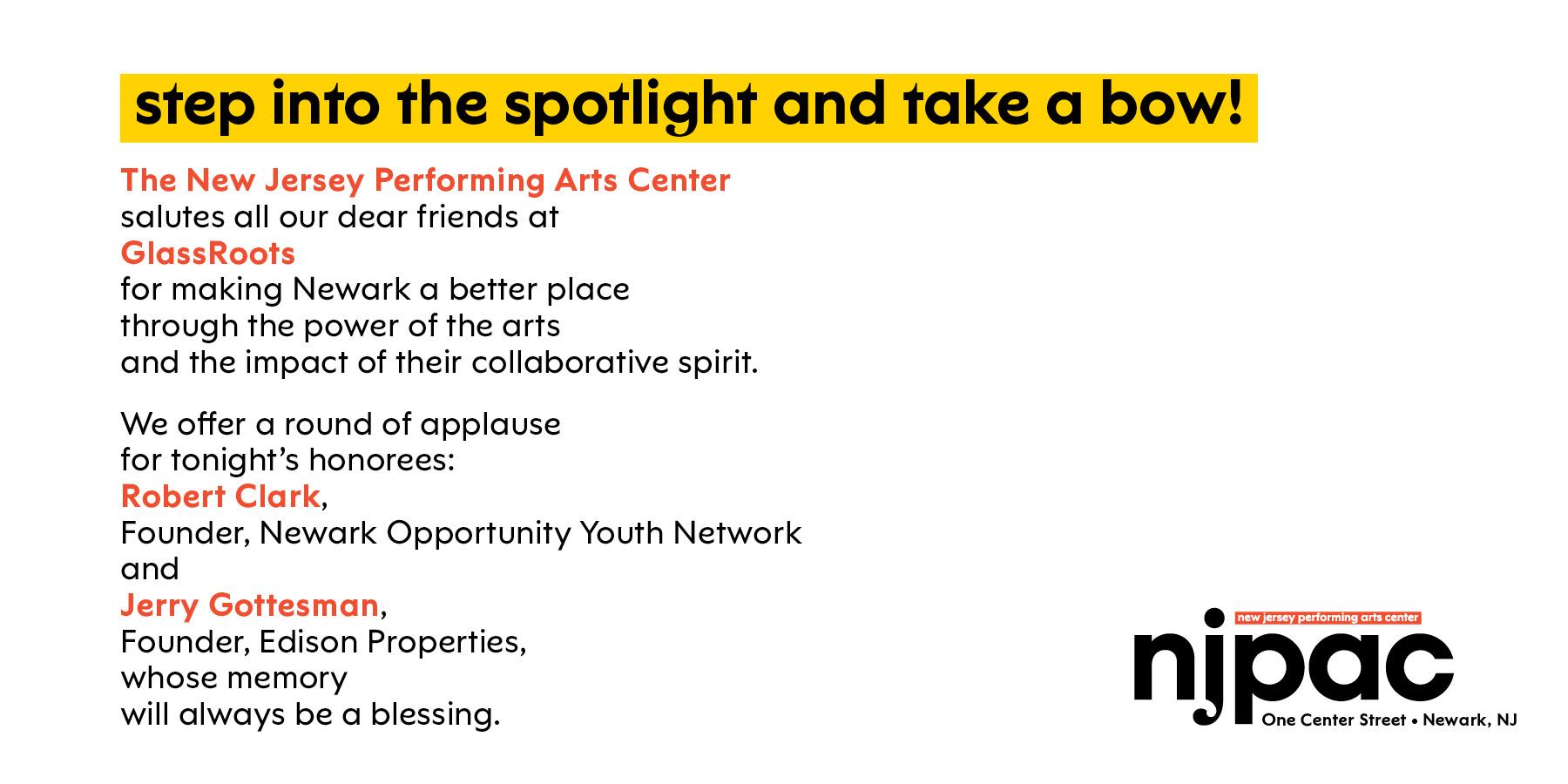 Wishing GlassRoots 
a strong future

from the M&T Weiner Foundation
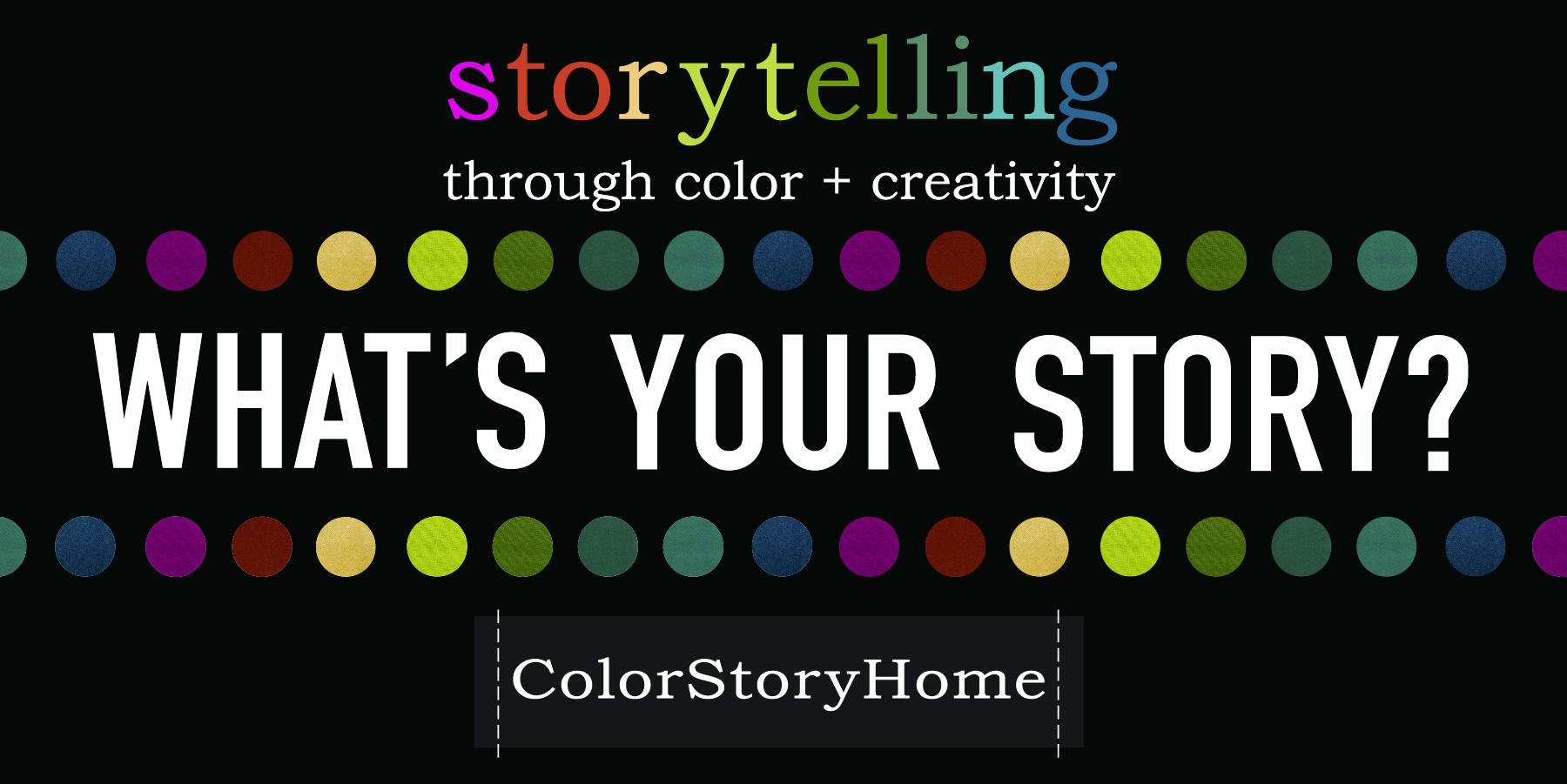 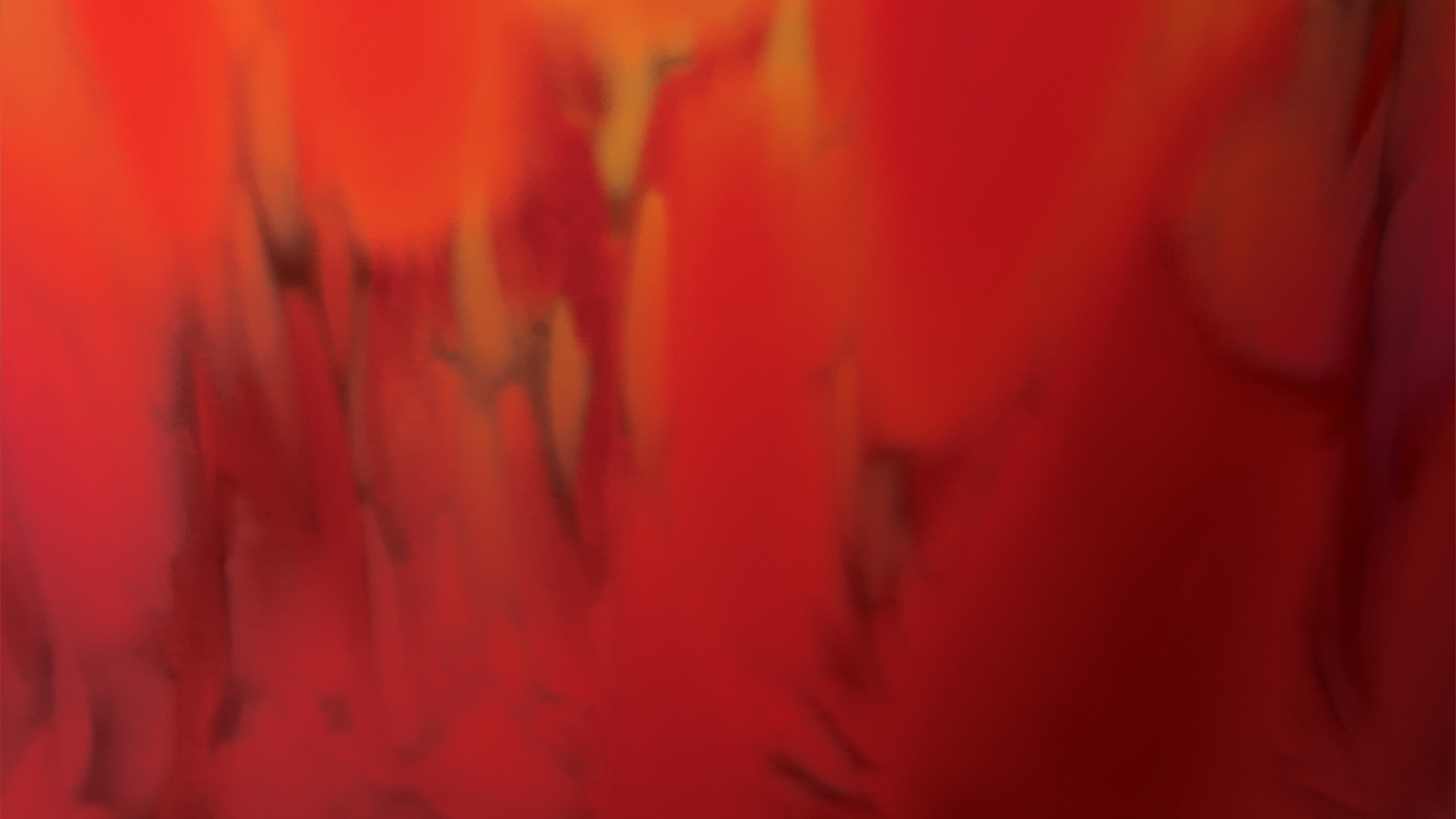 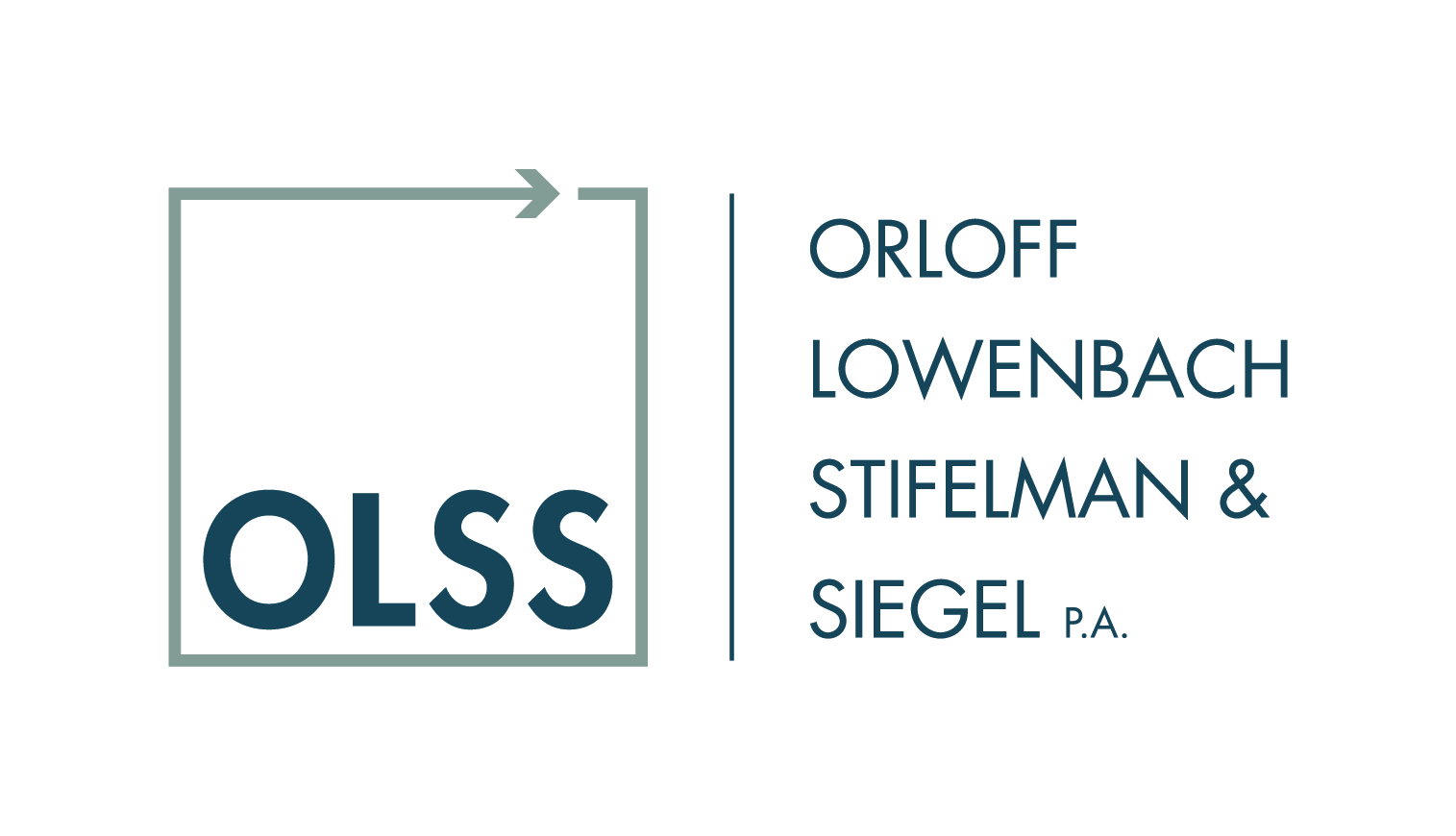 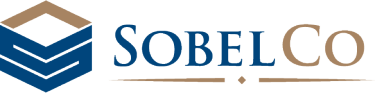 Congratulations to Roger Tucker
and to the GlassRoots team!

“Touching Lives…Changing Lives!”


Marc and Roslyn Collins
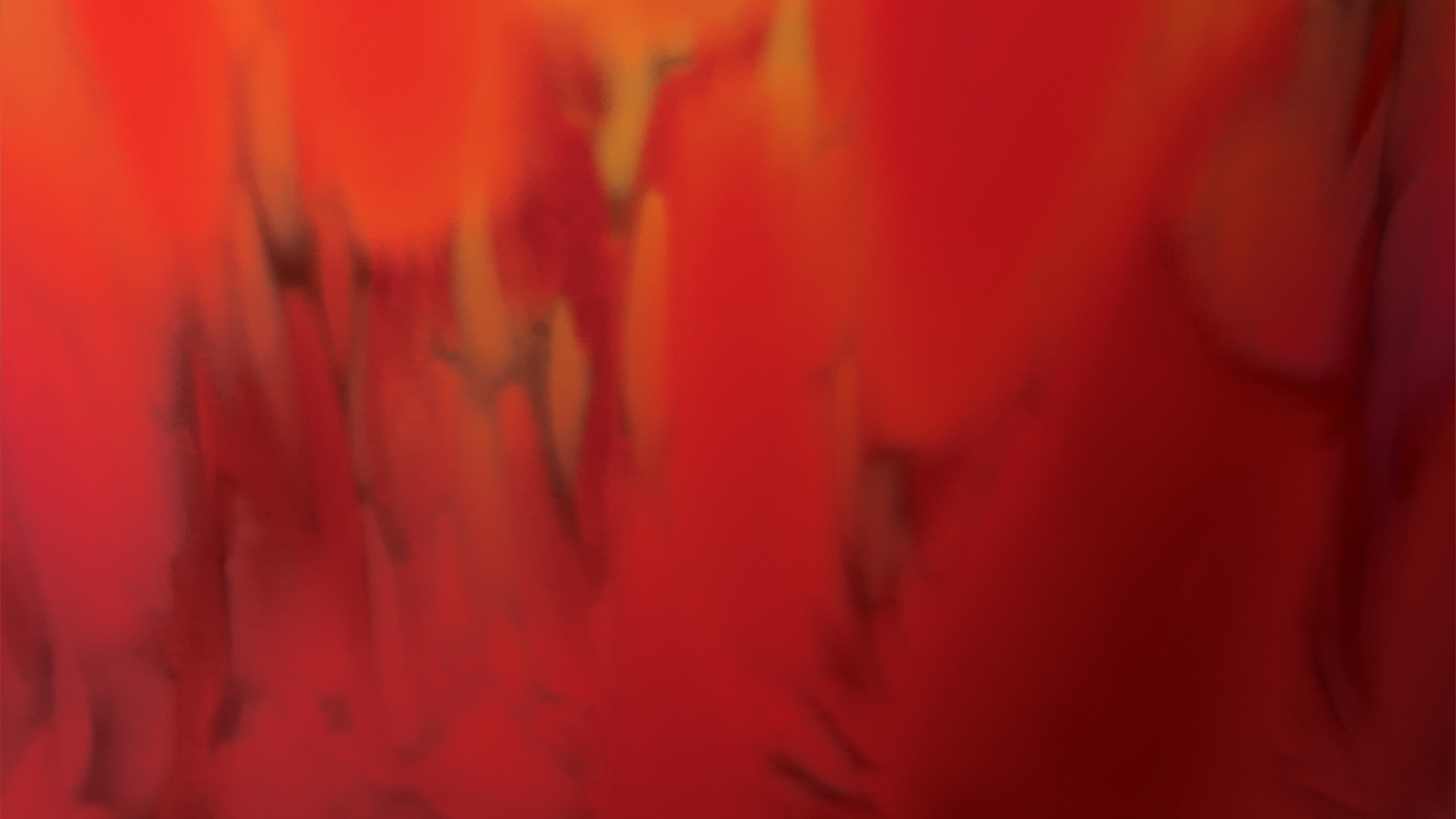 Many thanks to the Board,
staff, students and supporters of GlassRoots who made our
first GlassBall possible!  


Carol Losos and Karen Gonon
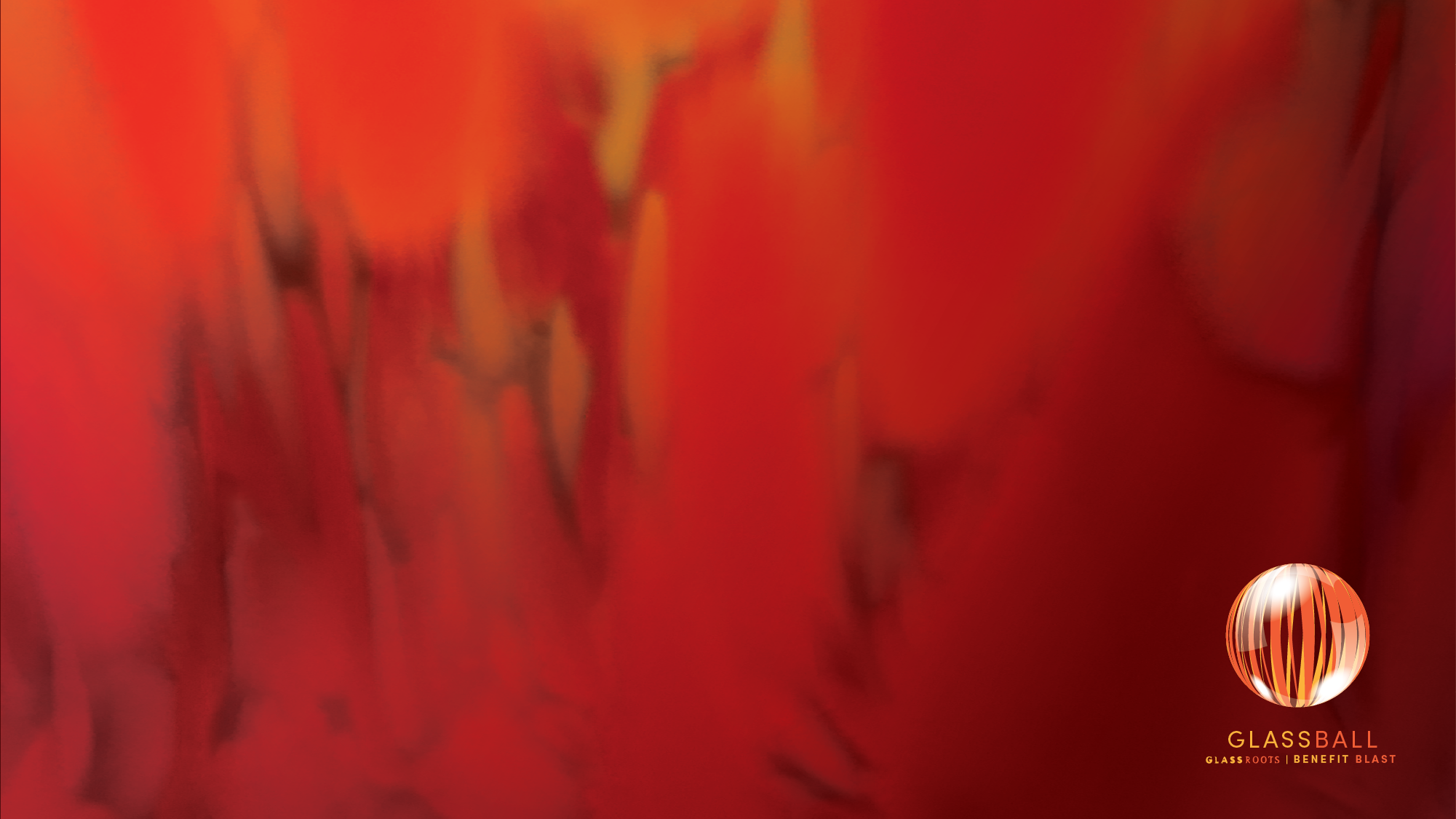 IN HONOR OF 
JERRY GOTTESMAN 
AND HIS CONTRIBUTIONS 
TO GLASSROOTS
THANK 
YOU
6:00 PM Cocktails & Demonstrations 

7:00 PM Dinner & Presentations 
at the Hahne Building, 50 Halsey Street